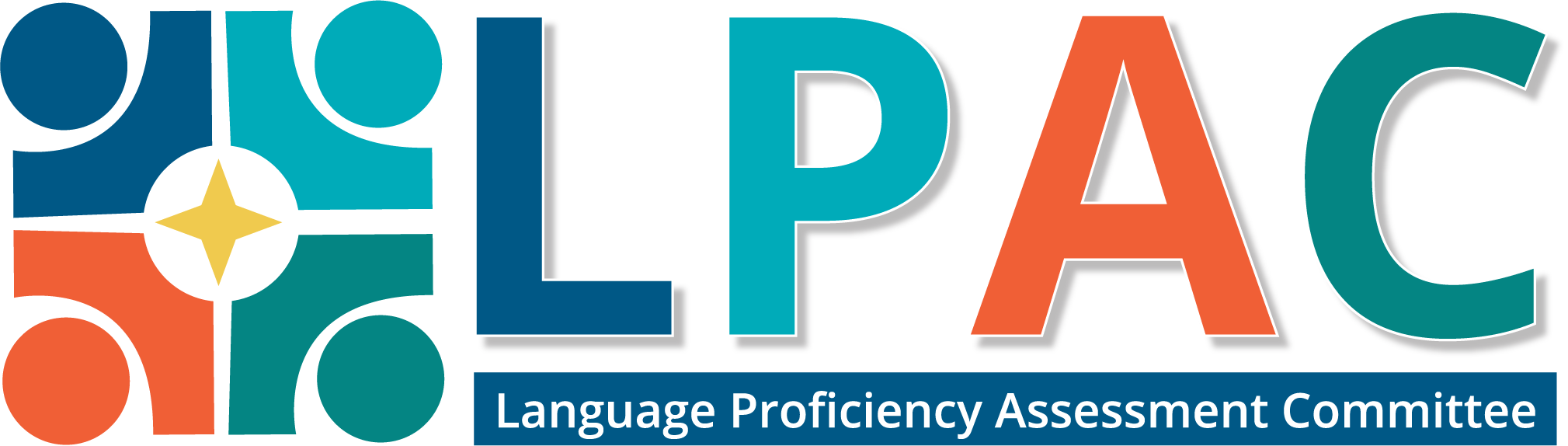 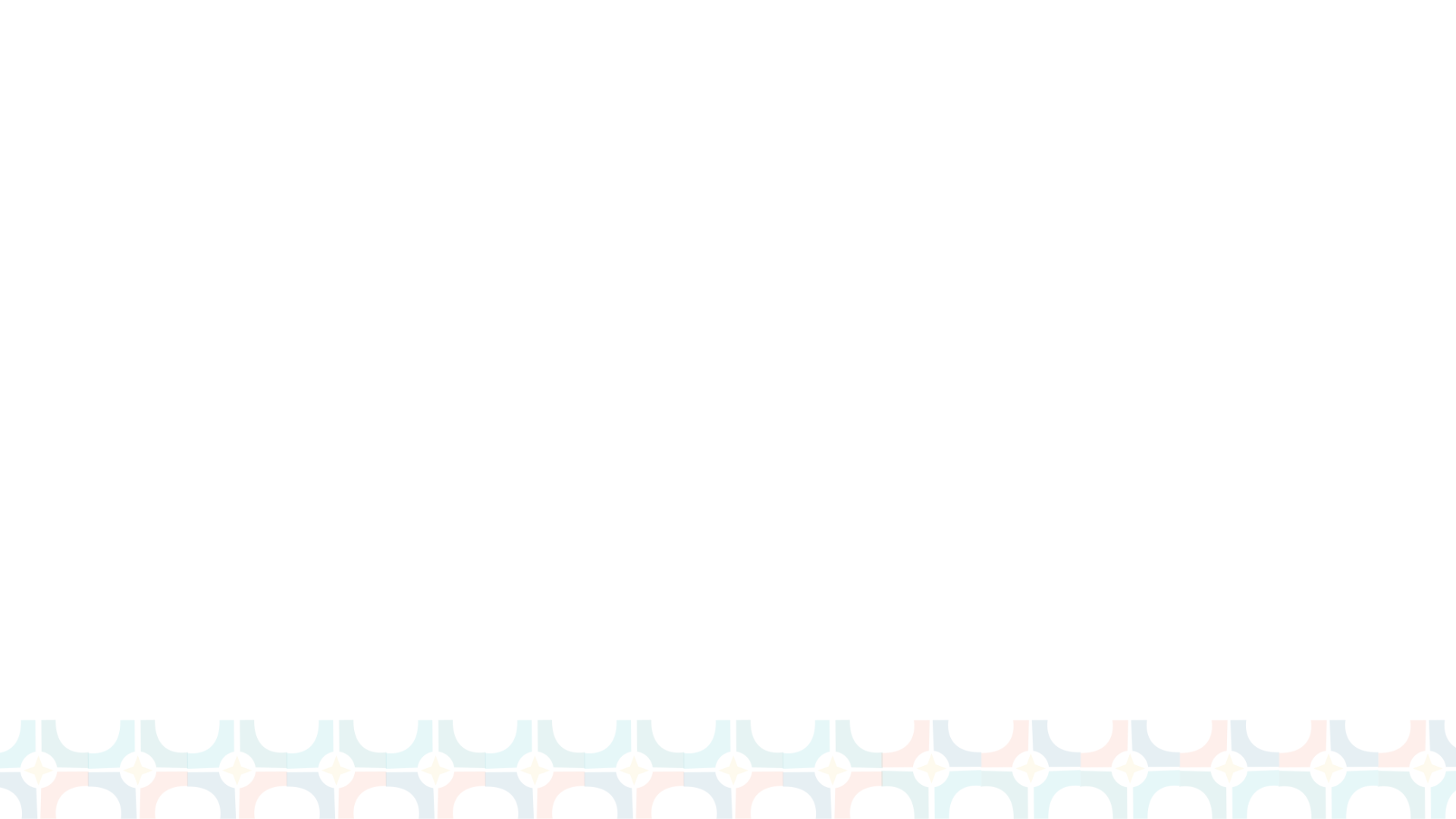 Emergent Bilingual 
Student Services
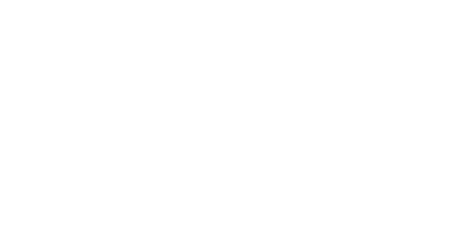 Copyright © 2025. Texas Education Agency.
Copyright © Notice
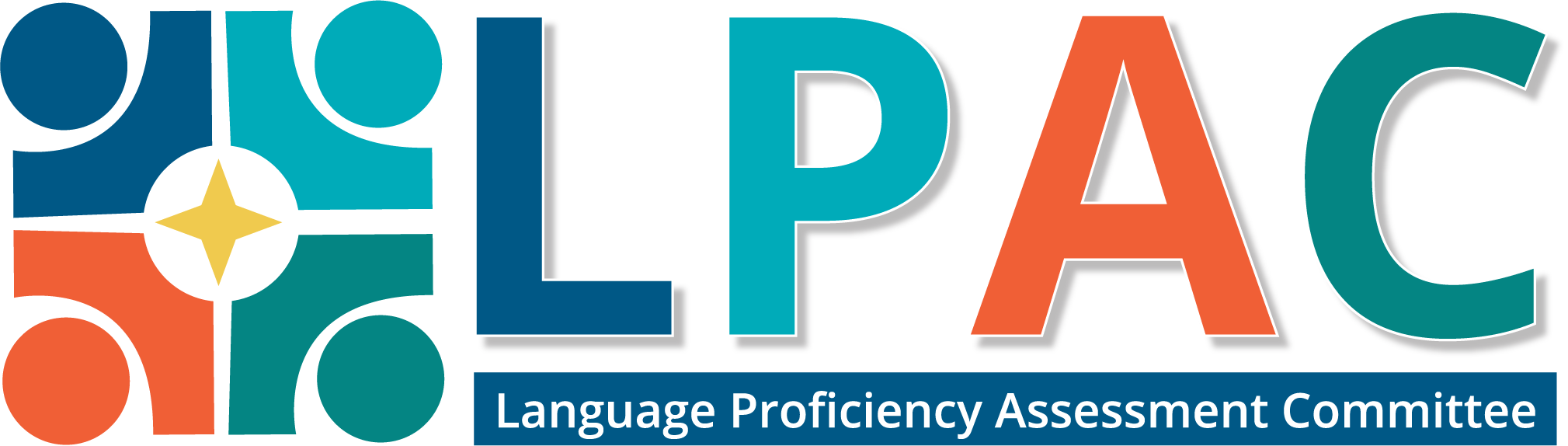 Copyright © 2025. Texas Education Agency.
All Rights Reserved.
Notwithstanding the foregoing, the right to reproduce the copyrighted work is granted to Texas public school districts, Texas charter schools, and Texas education service centers for non-profit educational use within the state of Texas, and to residents of the state of Texas for their own personal, non-profit educational use, and provided further that no charge is made for such reproduced materials other than to cover the out-of-pocket cost of reproduction and distribution. No other rights, express or implied, are granted hereby.
For more information, please contact: copyrights@tea.texas.gov
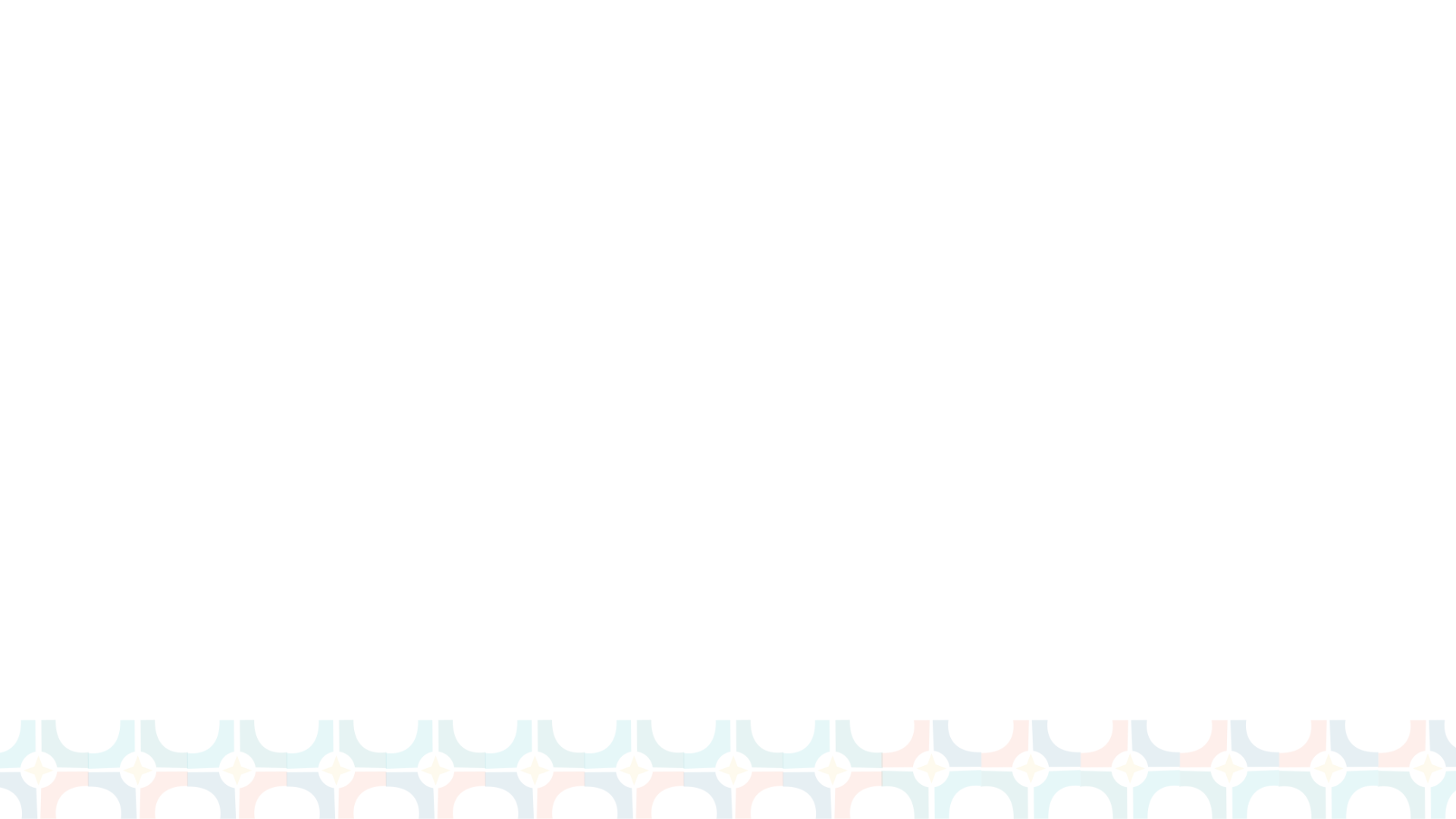 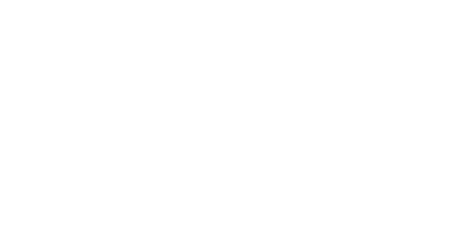 Copyright © 2025. Texas Education Agency.
[Speaker Notes: Slide 2]
Training Agenda
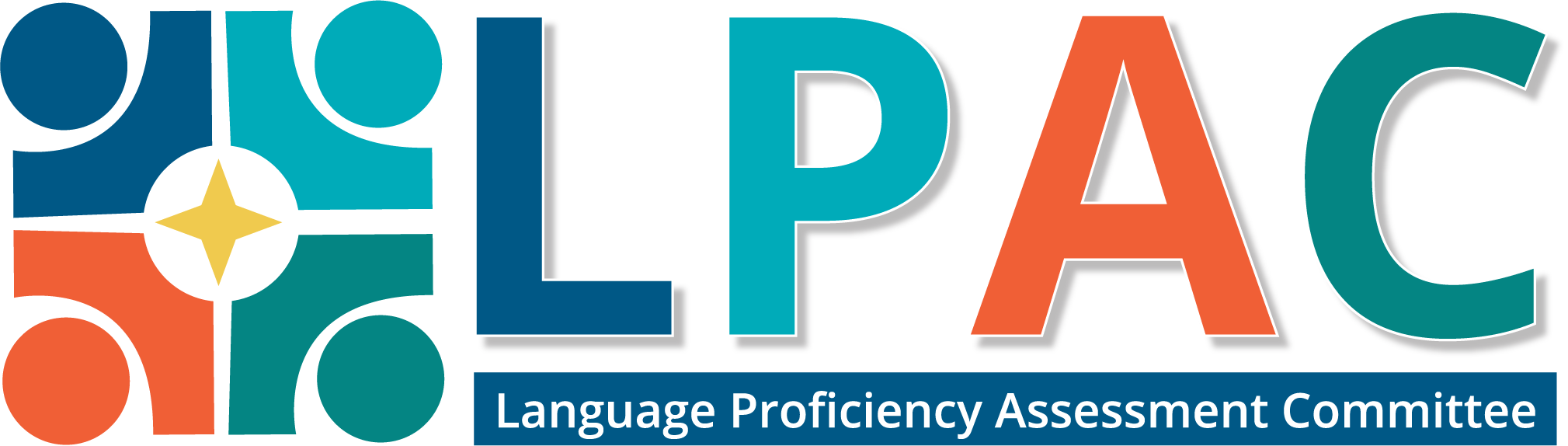 Introduction
Identification
Placement
Emergent Bilingual Student Services 
Review and Reclassification
Monitoring and Evaluation

§89.1220, 89.1226 (2025)
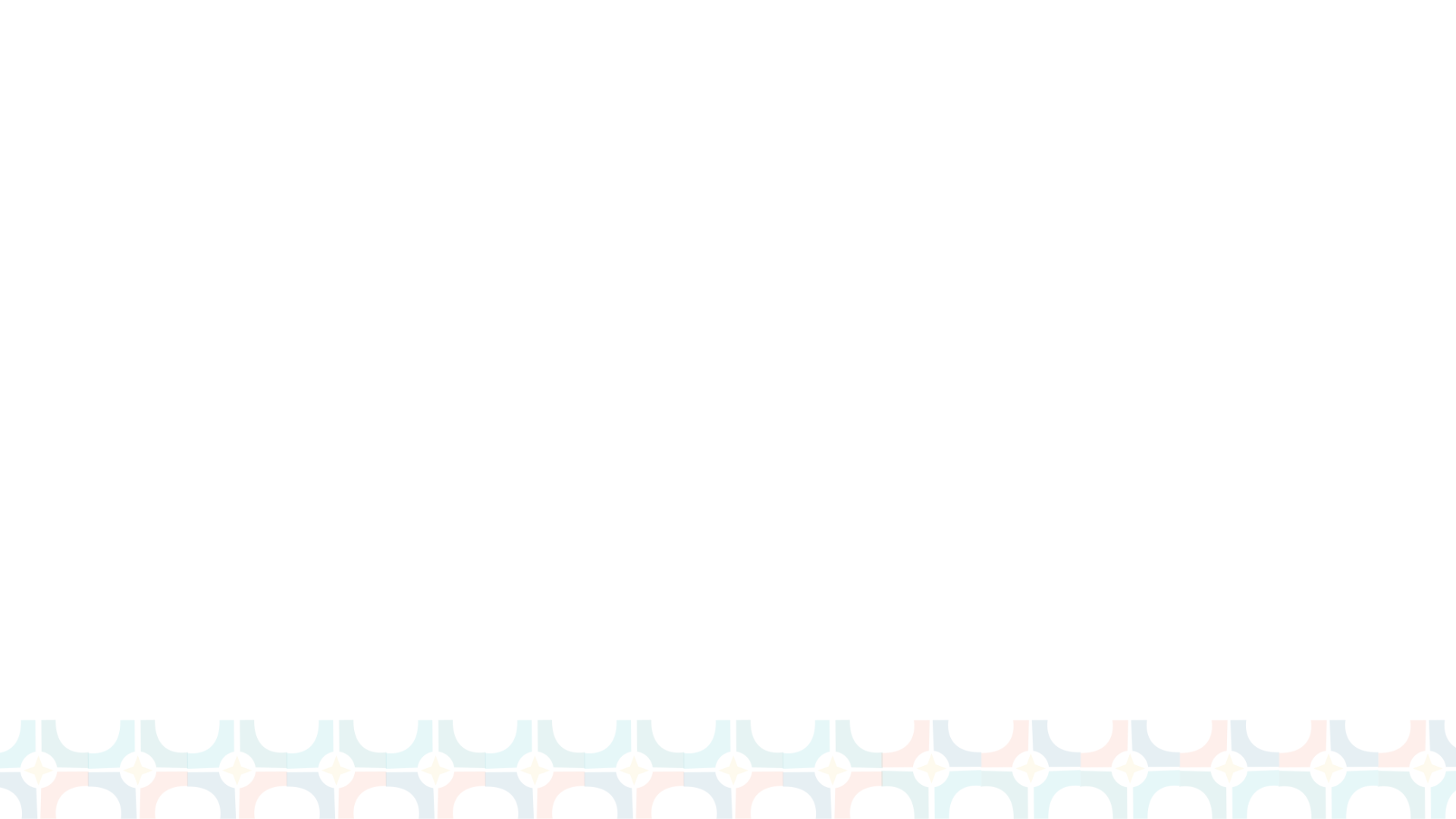 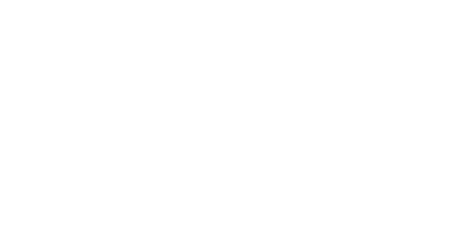 Copyright © 2025. Texas Education Agency.
[Speaker Notes: Slide 3]
Emergent Bilingual Services Section Objective
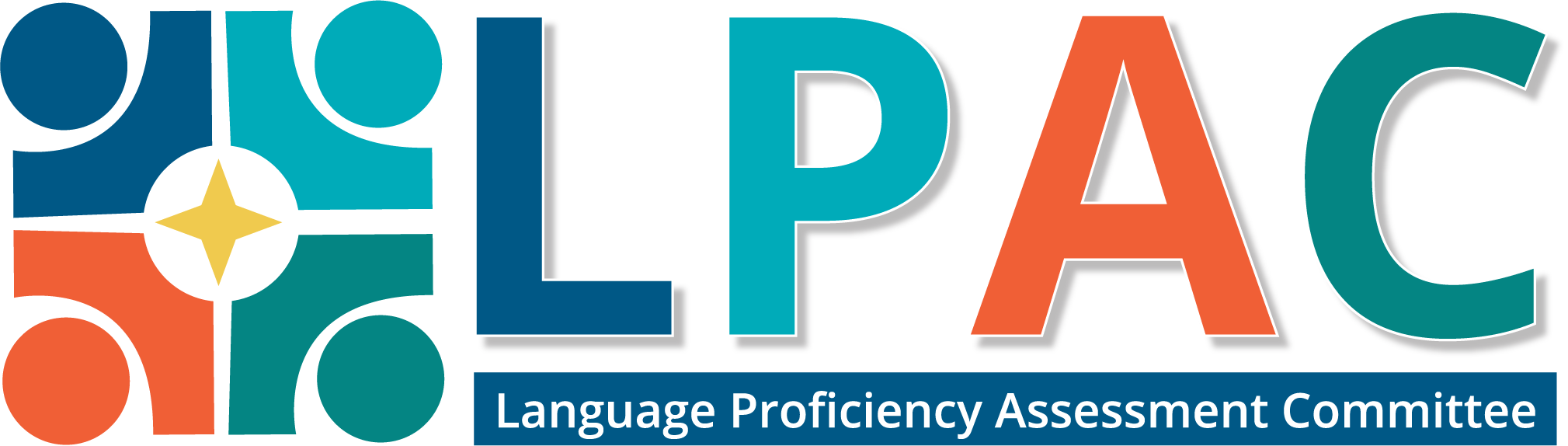 Content/Language Objective
We will be able to compare and contrast the four state-approved bilingual program models and the two state-approved ESL program models, staffing requirements, and procedures for filing a bilingual exception or an ESL waiver.
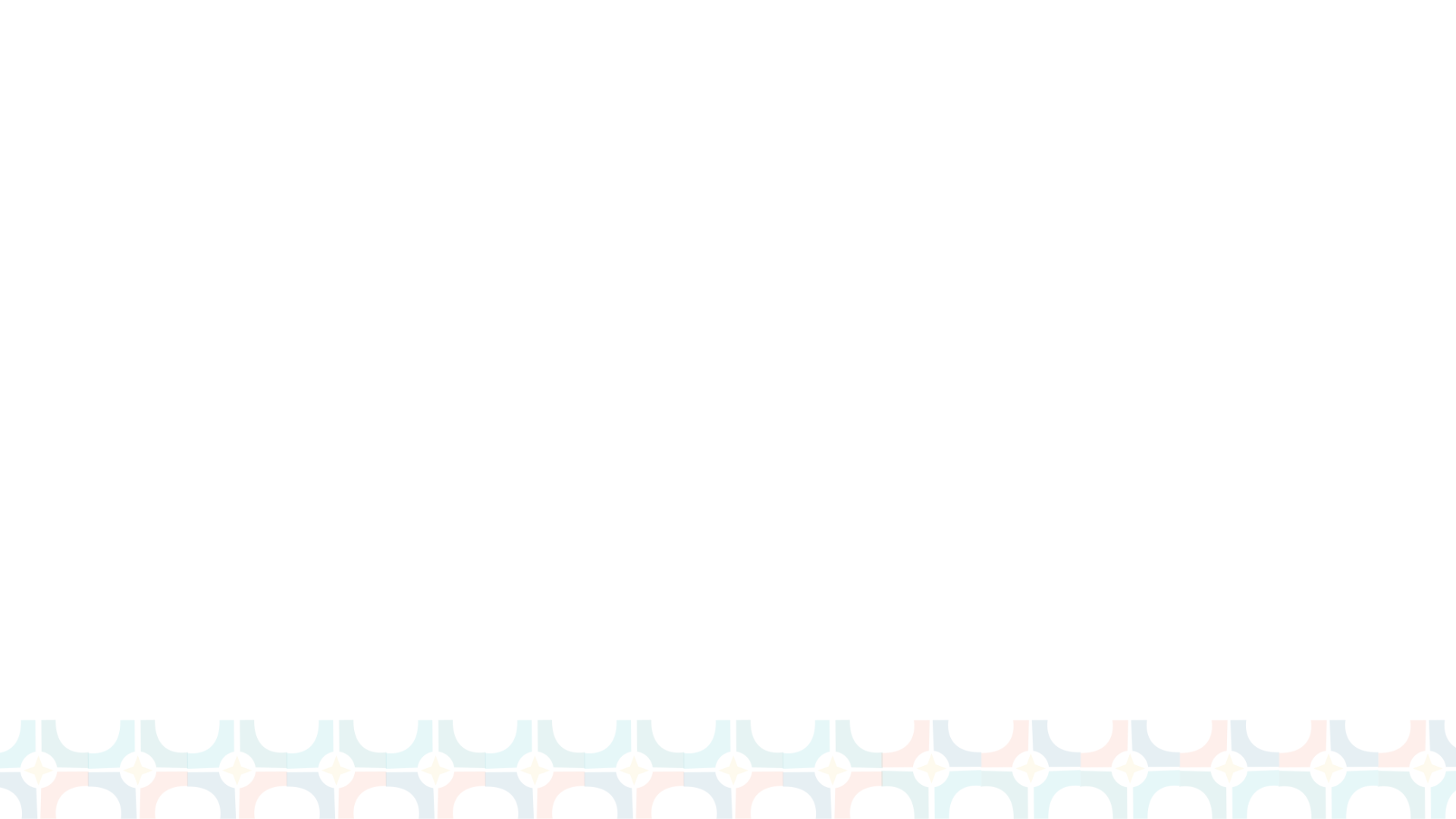 4
Copyright © 2025. Texas Education Agency.
[Speaker Notes: Slide 4]
Emergent Bilingual Services
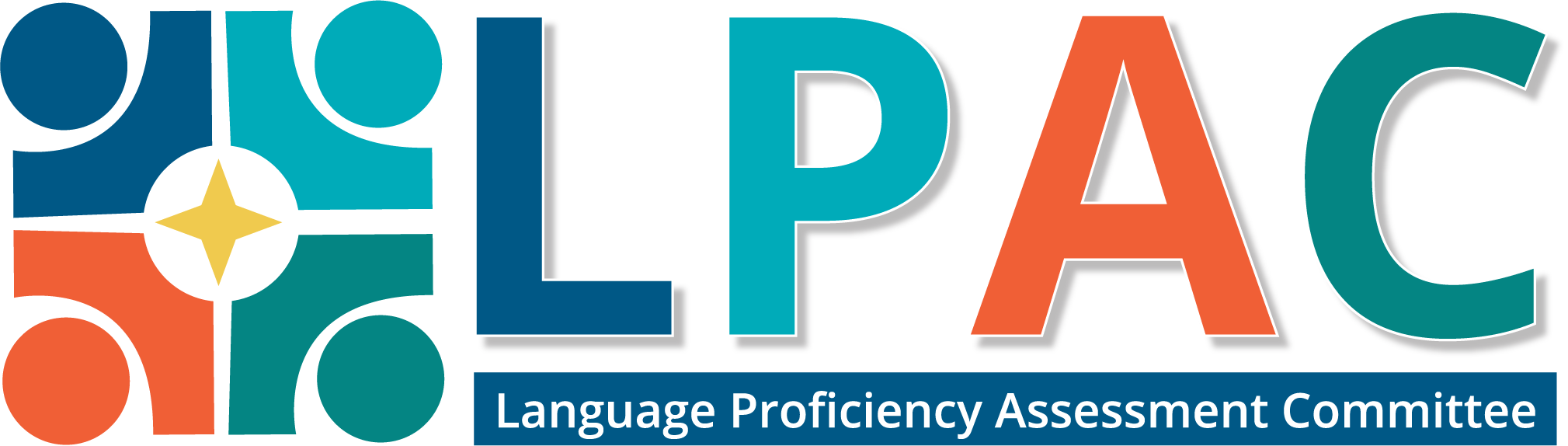 Bilingual and ESL programs shall be integral parts of the total school program. 
Such programs shall use instructional approaches designed to meet the specific language needs of emergent bilingual students. The basic curriculum content of the programs shall be based on the Texas Essential Knowledge and Skills (TEKS) and the English language proficiency standards (ELPS) required by the state.
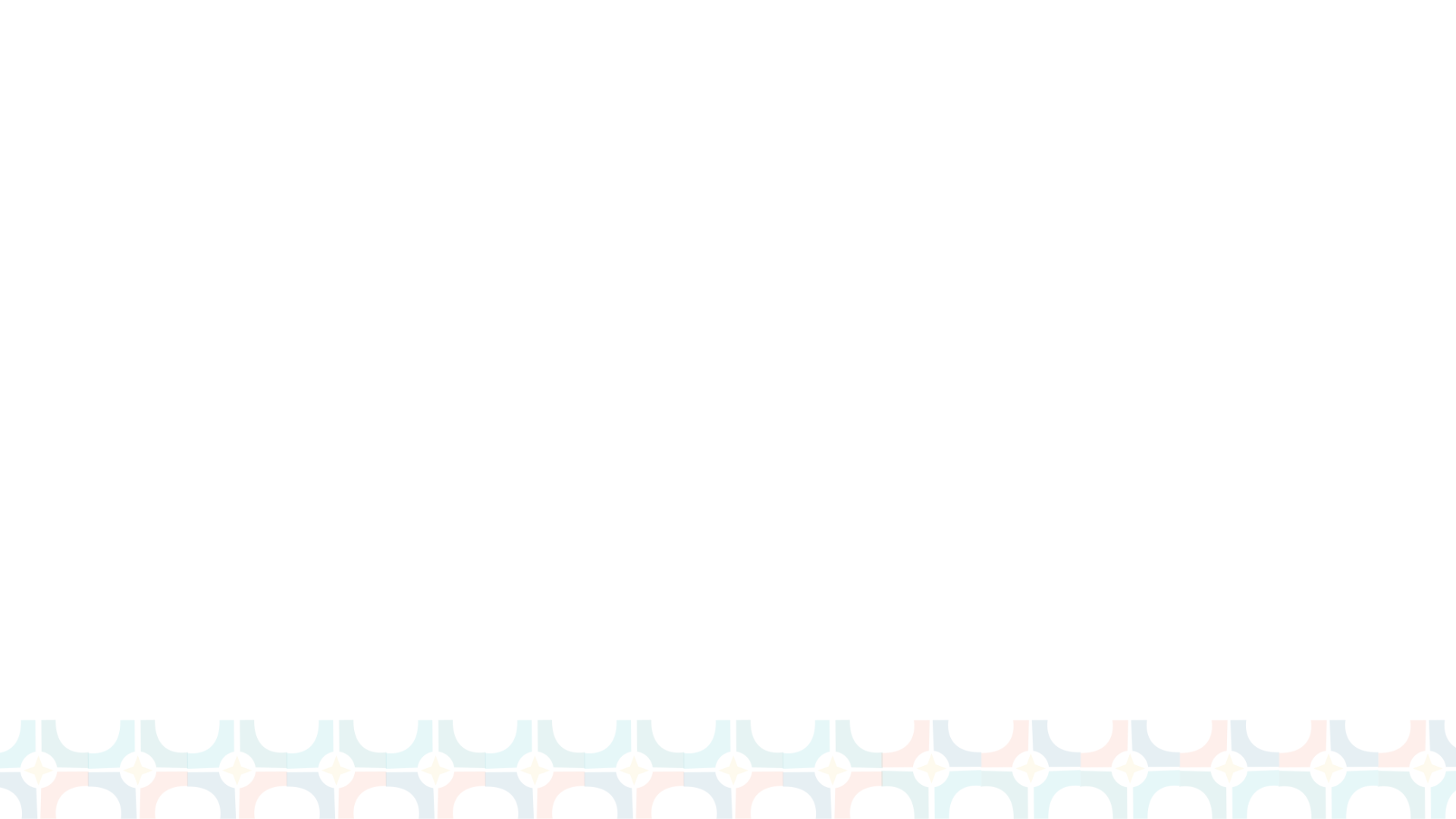 5
Copyright © 2025. Texas Education Agency.
[Speaker Notes: Slide 5

The ELPS should be an integral part of the curriculum provided for all emergent bilingual students, including students whose parents or guardians denied services. A link to the ELPS is provided below.
http://ritter.tea.state.tx.us/rules/tac/chapter074/ch074a.html#74.4]
Emergent Bilingual Services
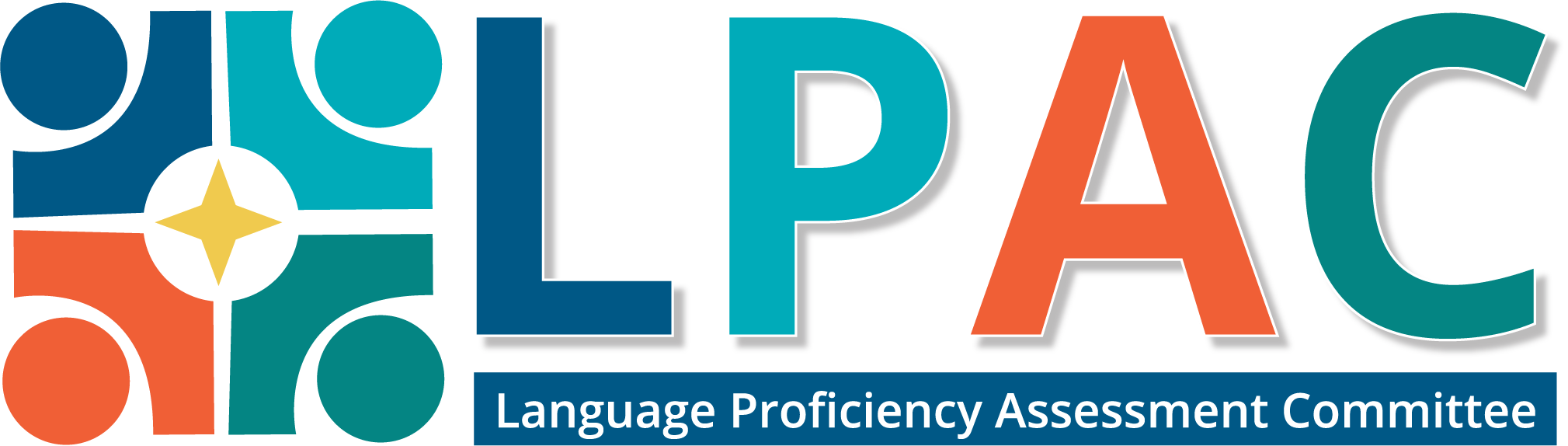 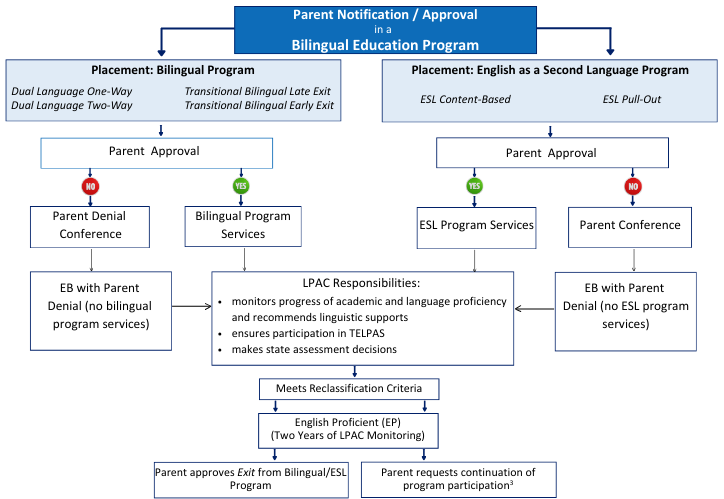 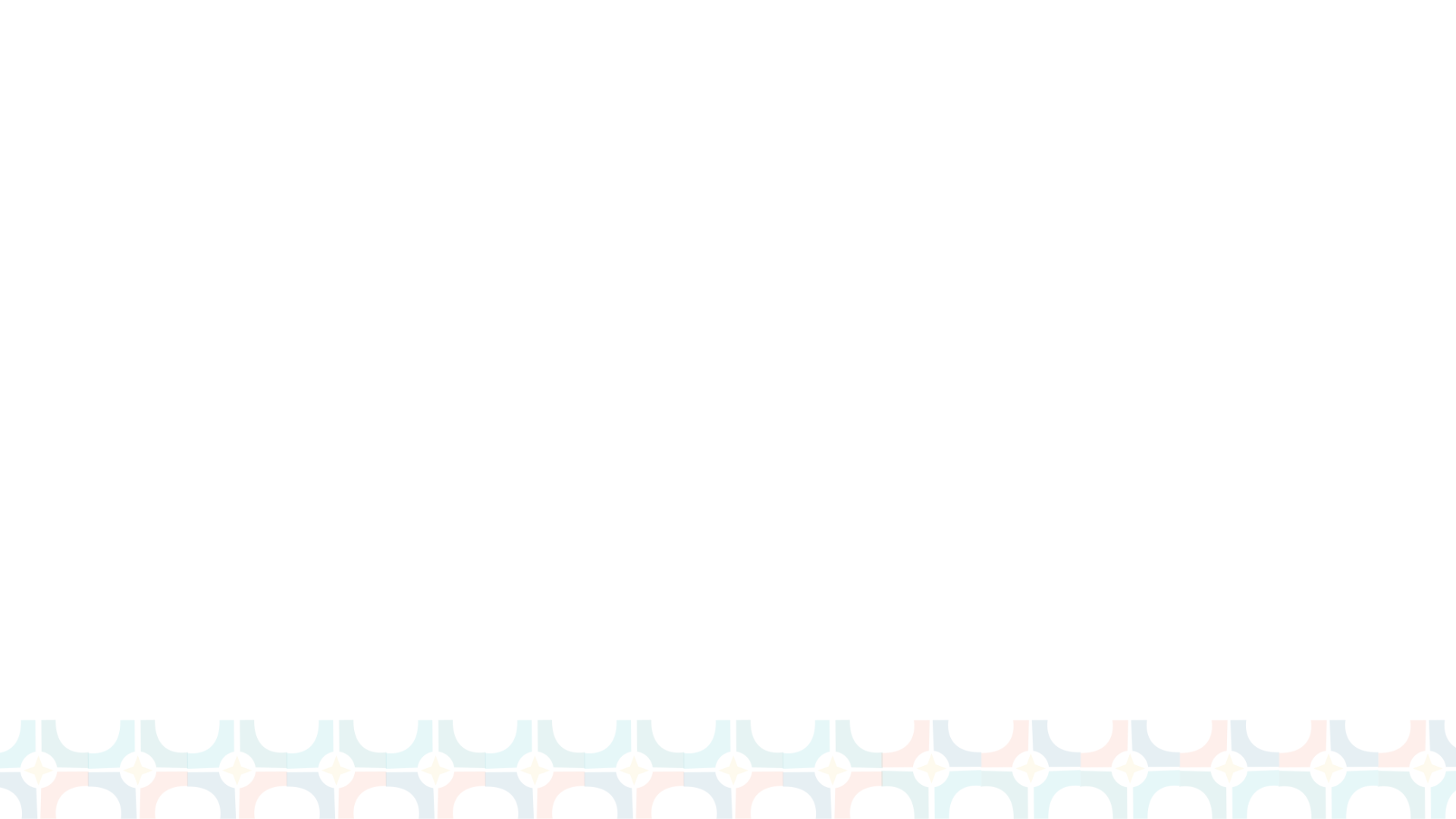 6
Copyright © 2025. Texas Education Agency.
[Speaker Notes: Slide 6

For more information on emergent bilingual Program Implementation, please visit the following webpage:
https://www.txel.org/programimplementation/.]
Bilingual Education Programs
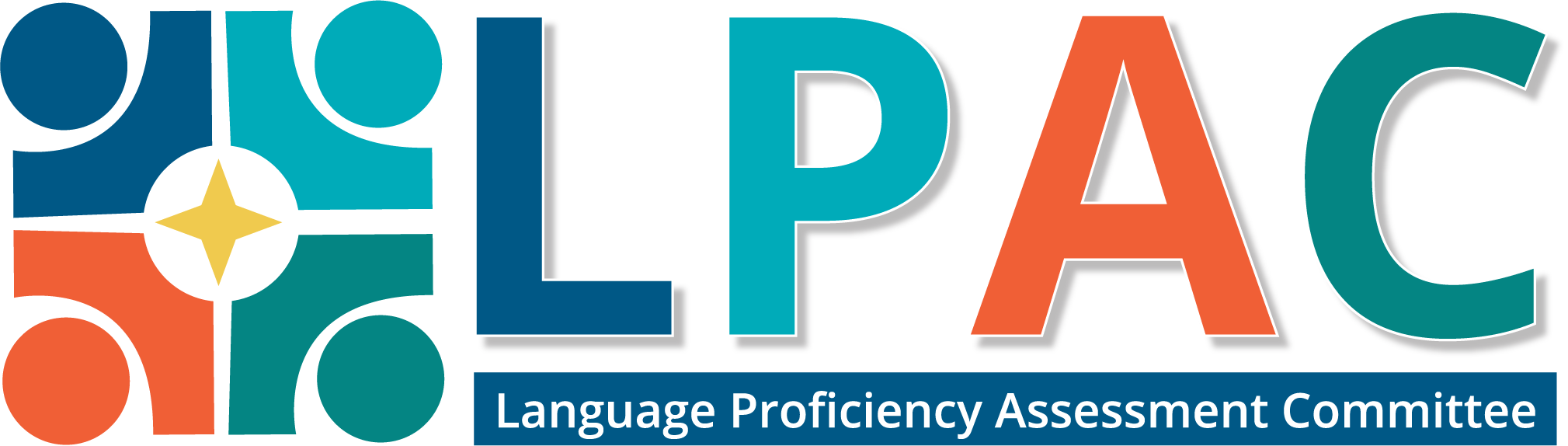 Six State-Approved Program Models for Emergent Bilingual Students
Bilingual Education
Districts shall provide EB students access to bilingual education services through a bilingual or ESL program model.
English as a Second Language (ESL) Program Models
Bilingual Program Models
ESL 
Pull-Out
Dual Language Immersion Two-Way
Dual Language Immersion One-Way
ESL Content-
Based
Transitional Late Exit
Transitional
Early Exit
20+ EBs in the same grade and home language district-wide = Bilingual program required in elementary*
1+ EB = ESL program required
*Elementary = PK through 5th grade (or through 6th grade if clustered with elementary)
7
Copyright © 2025. Texas Education Agency.
[Speaker Notes: Slide 7

How do districts determine which program they are required to provide? 
If a district has 1+ (one or more) EBs  district-wide, they must provide emergent bilingual students services through one of the two state-approved ESL program models.
If a district has 20+ (twenty or more) EBs at same grade level who share the same home language district-wide, they must provide EB services through one of the state’s four bilingual program models in the elementary grades (prekindergarten through grade 5 or 6 if clustered with elementary grades).
The graphic illustrates the six state-approved program models for EBs.

There are four bilingual education models approved for implementation in Texas (described further in this training section).
There are two ESL program models approved for implementation in Texas (described further in this training section).

There is no requirement to provide bilingual education in middle school or high school, but it is allowable to do so. More information on this topic will be shared later in this presentation.]
Bilingual Program Definition
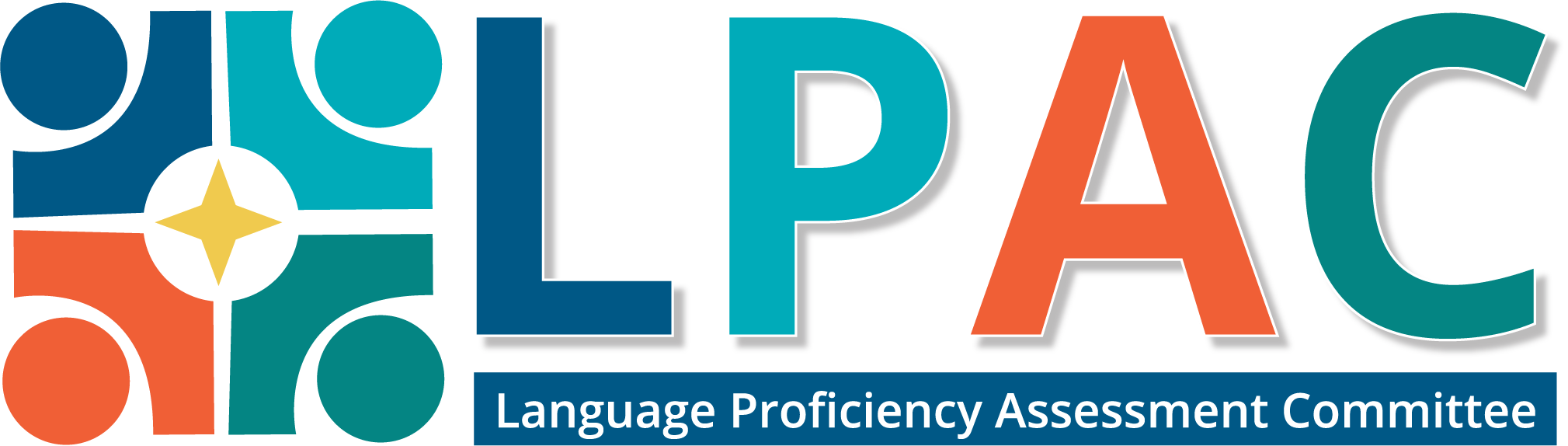 A bilingual program of instruction established by a school district shall be a full-time program of dual-language instruction (English and home language) that provides for learning basic skills in the home language of the students enrolled in the program and for carefully structured and sequenced mastery of English language skills under TEC §29.055(a).
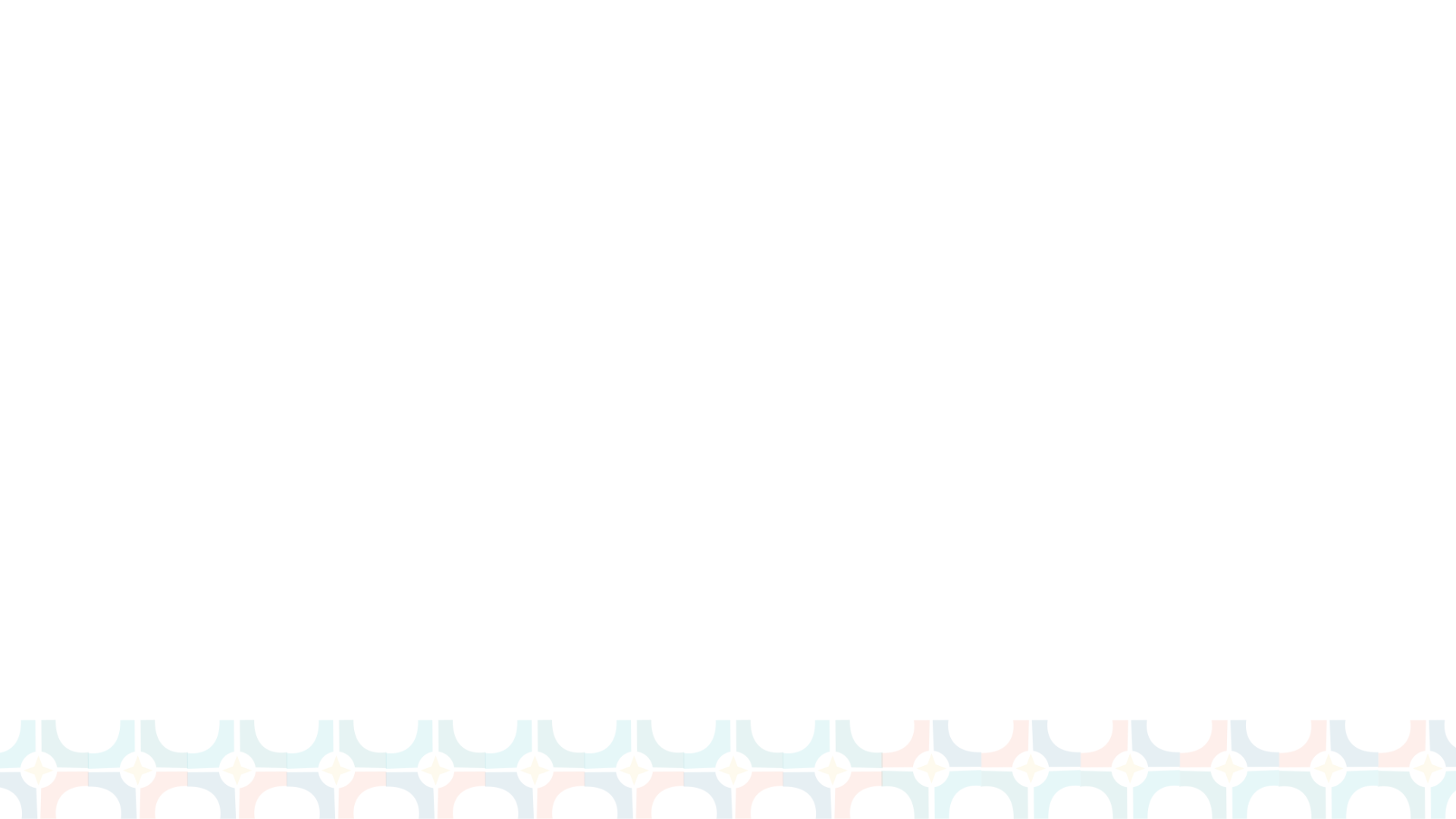 8
Copyright © 2025. Texas Education Agency.
[Speaker Notes: Slide 8]
Bilingual Program Models
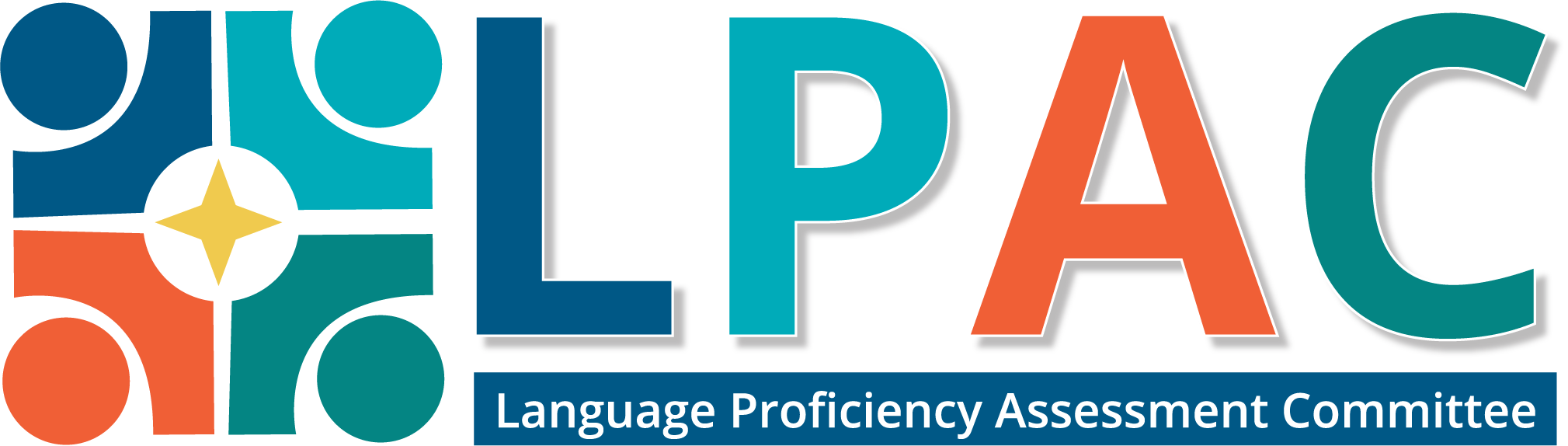 The bilingual program shall be implemented through at least one of the following program models:
Dual Language Immersion One-Way 
Dual Language Immersion Two-Way 
Transitional Bilingual Early Exit
Transitional Bilingual Late Exit
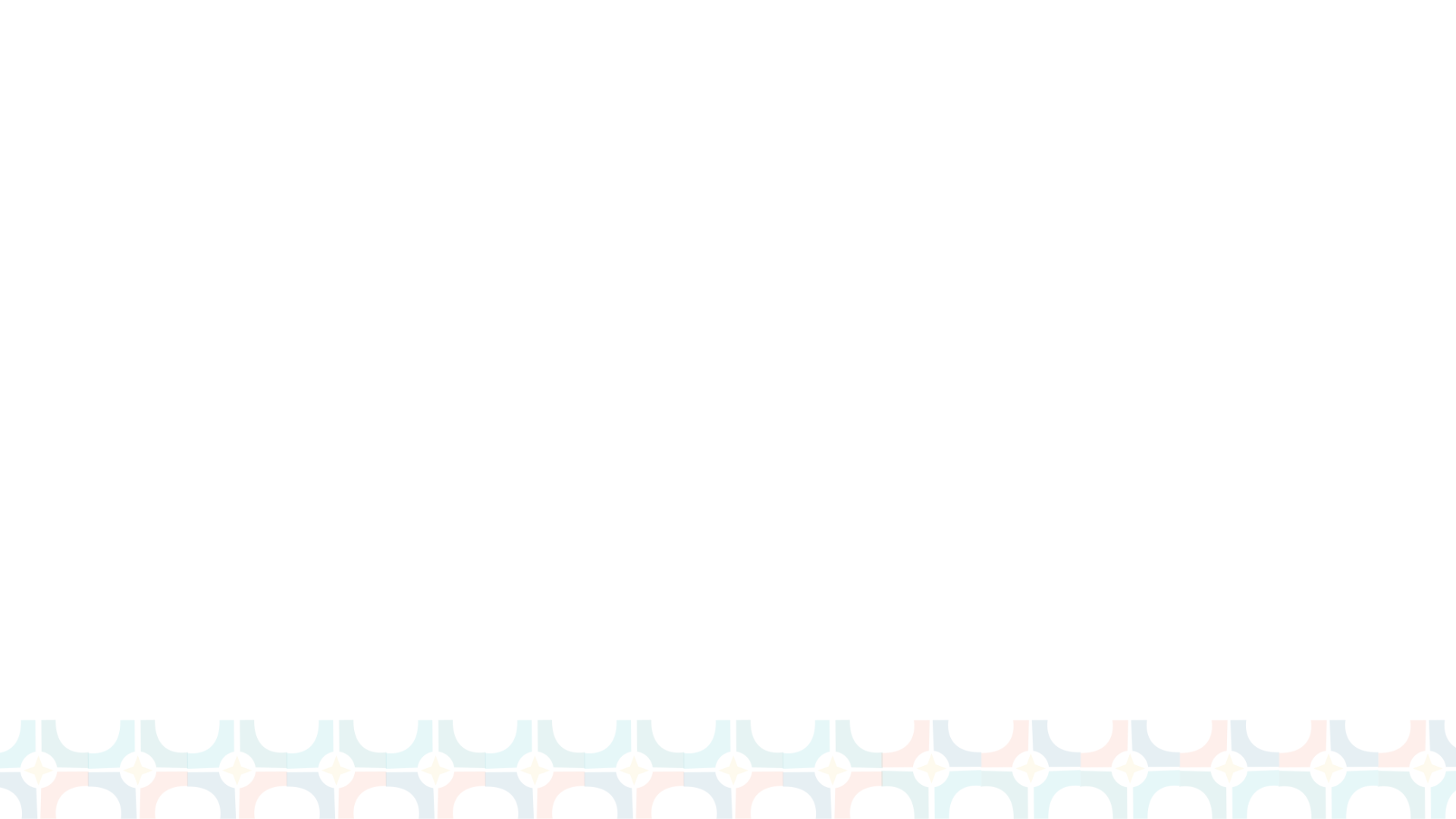 9
Copyright © 2025. Texas Education Agency.
[Speaker Notes: Slide 9]
Dual Language Immersion One-Way
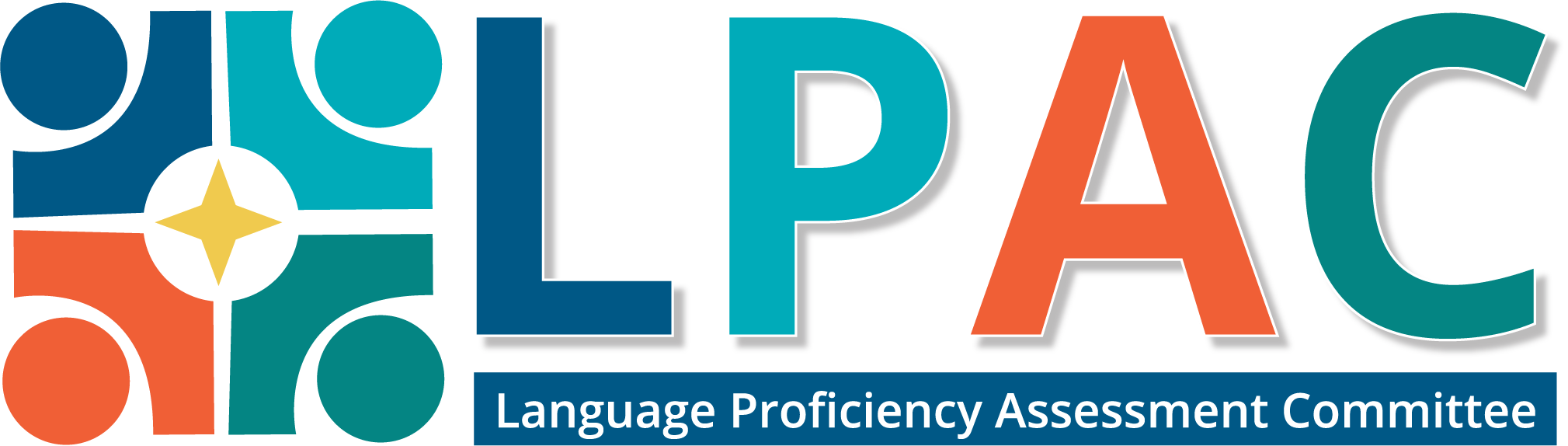 General Description
Dual language immersion/one-way is a bilingual/biliteracy program model in which students identified as emergent bilingual students are served in both English and partner language and are prepared to meet reclassification criteria in order to be successful in English-only instruction not earlier than six or later than seven years after the student enrolls in school. 
Certifications
Instruction provided in a partner language in this program model is delivered by a teacher appropriately certified in bilingual education under TEC, §29.061. Instruction provided in English in this program model may be delivered either by a teacher appropriately certified in bilingual education or by a different teacher certified in ESL in a paired-teaching arrangement, in accordance with TEC §29.061.
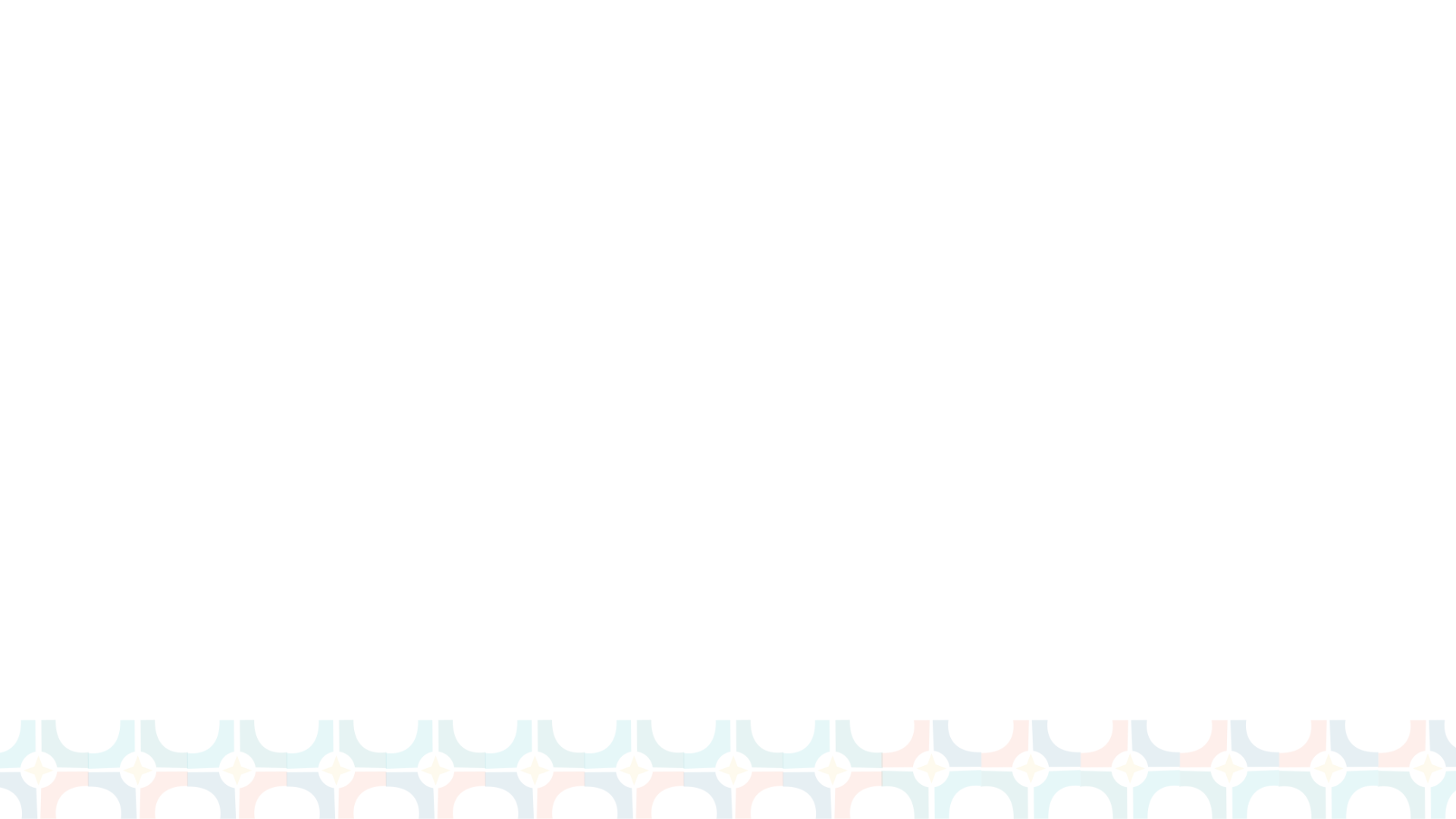 10
Copyright © 2025. Texas Education Agency.
[Speaker Notes: Slide 14]
Dual Language Immersion One-Way
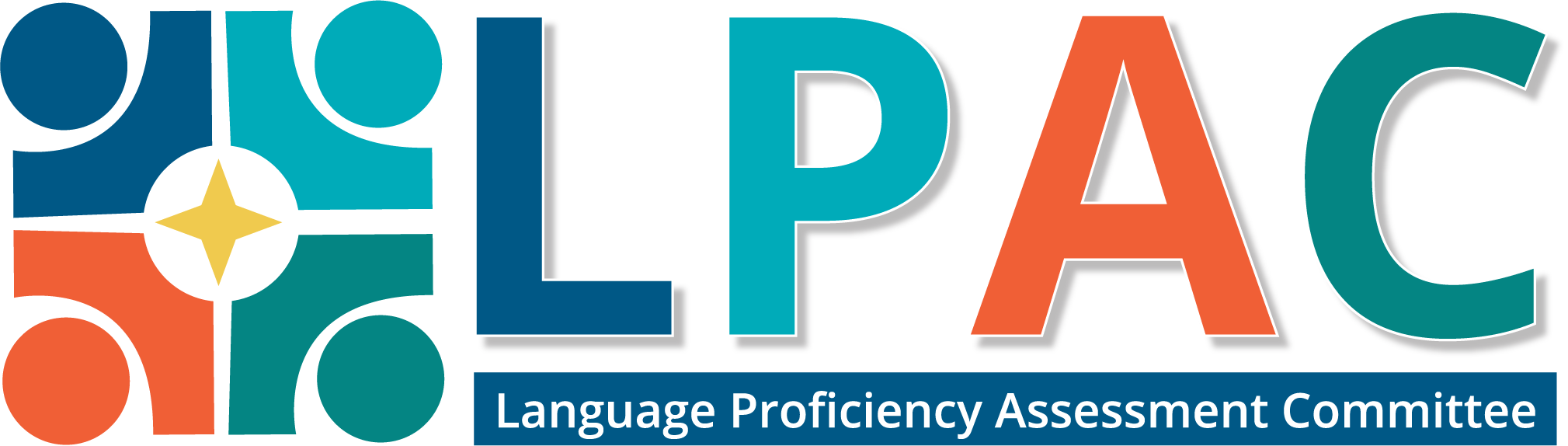 Goal
The goal of one-way dual language immersion is for program participants to attain full proficiency in partner language as well as English. 

Instructional Approach
This model provides ongoing instruction in literacy and academic content in the students’ home language as well as English, with at least half of the instruction delivered in the students’ home language for the duration of the program.
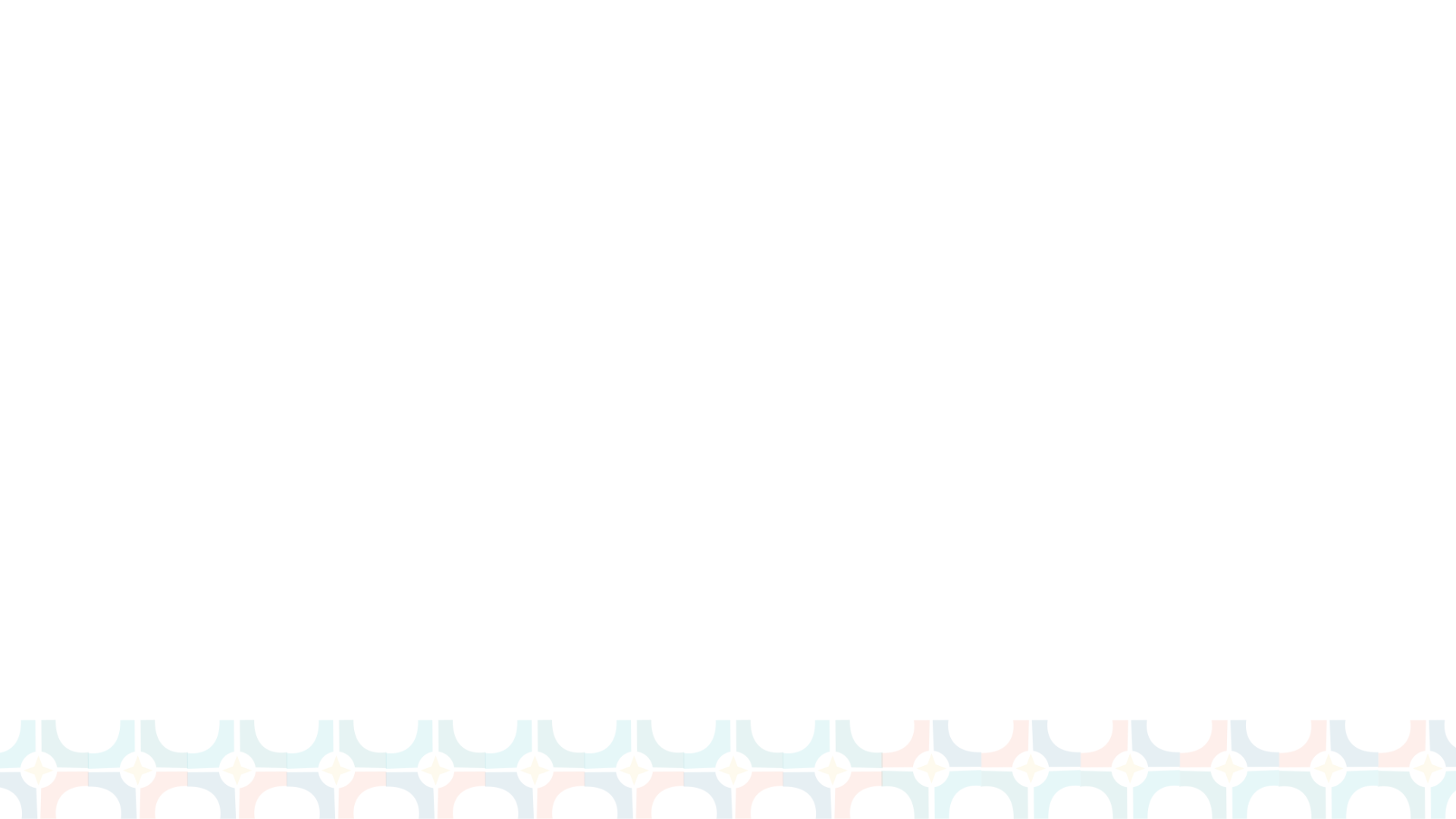 11
Copyright © 2025. Texas Education Agency.
[Speaker Notes: Slide 15]
Dual Language Immersion Two-Way
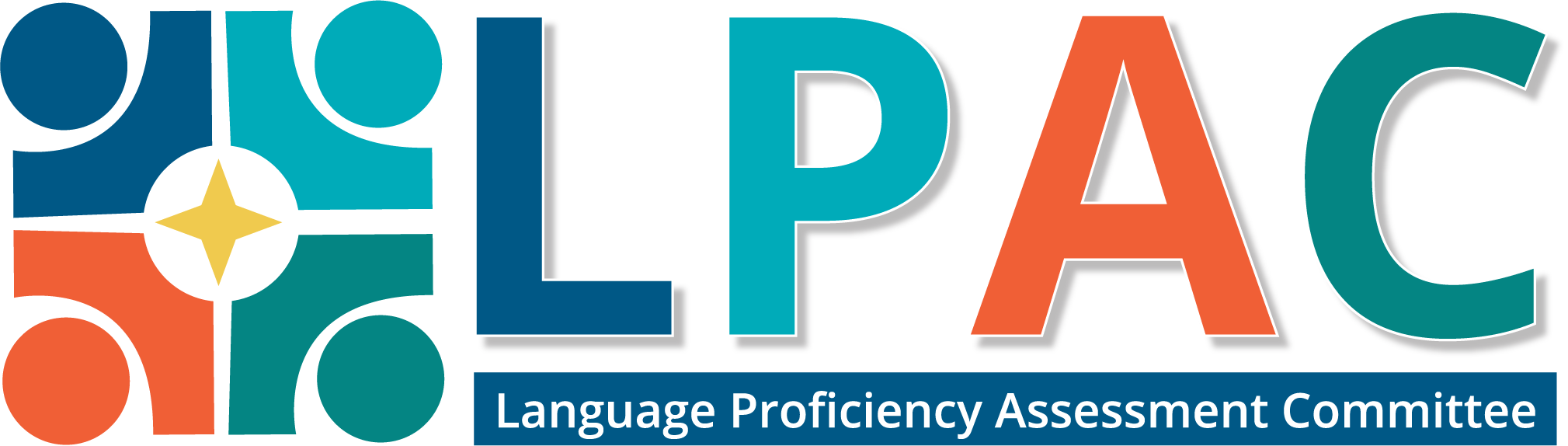 General Description
Dual language immersion/two-way is a bilingual/biliteracy program model in which students identified as emergent bilingual students are integrated with students proficient in English and are served in both English and partner language and are prepared to meet reclassification criteria in order to be successful in English-only instruction not earlier than six or later than seven years after the student enrolls in school.  

Certifications
Instruction provided in a partner language other than English in this program model is delivered by a teacher appropriately certified in bilingual education under TEC, §29.061, for the assigned grade level and content area. Instruction provided in English in this program model may be delivered either by a teacher appropriately certified in bilingual education or by a paired teacher certified in ESL in accordance with TEC §29.061, for the assigned grade level and content area.
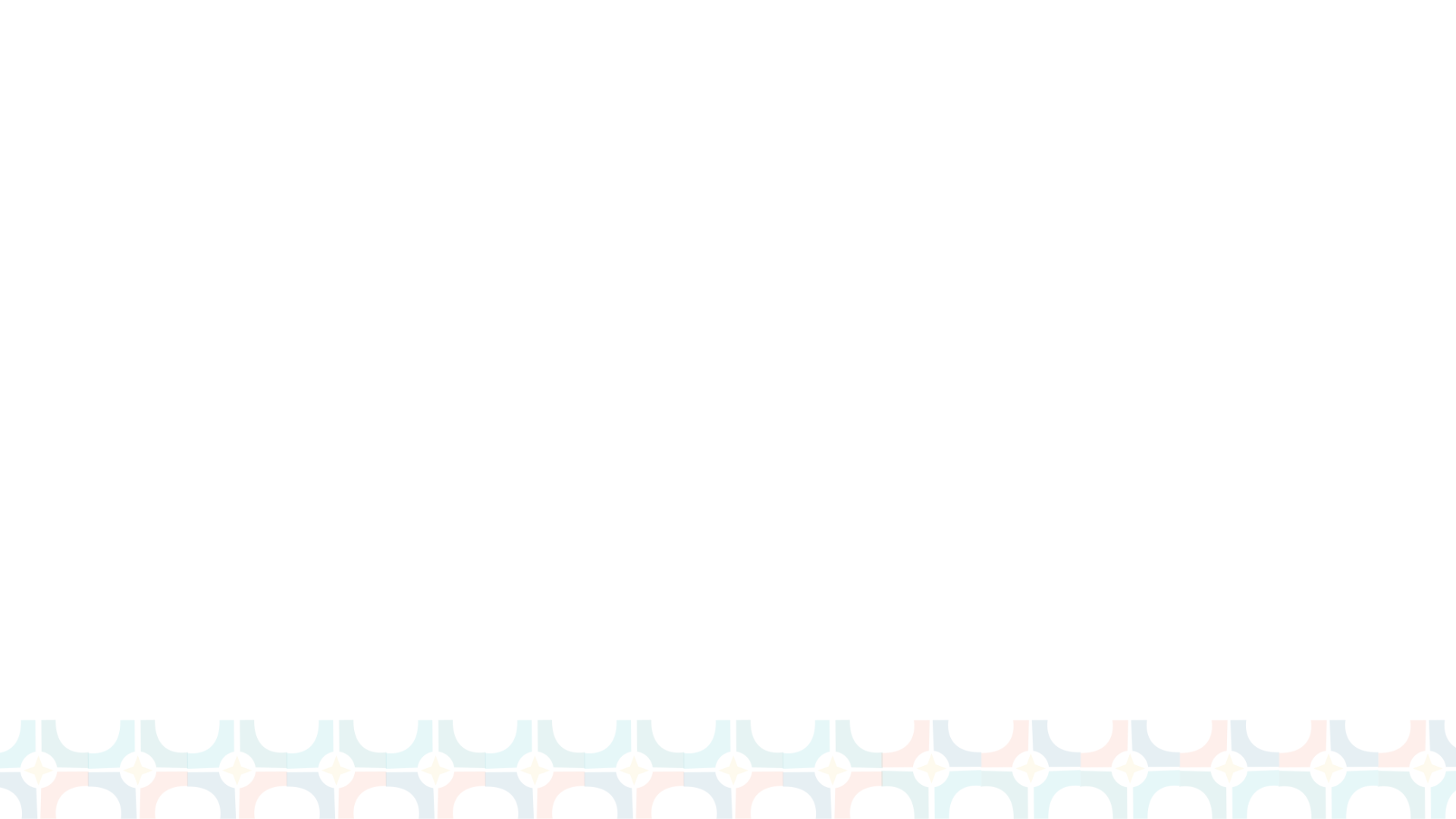 12
Copyright © 2025. Texas Education Agency.
[Speaker Notes: Slide 16]
Dual Language Immersion Two-Way
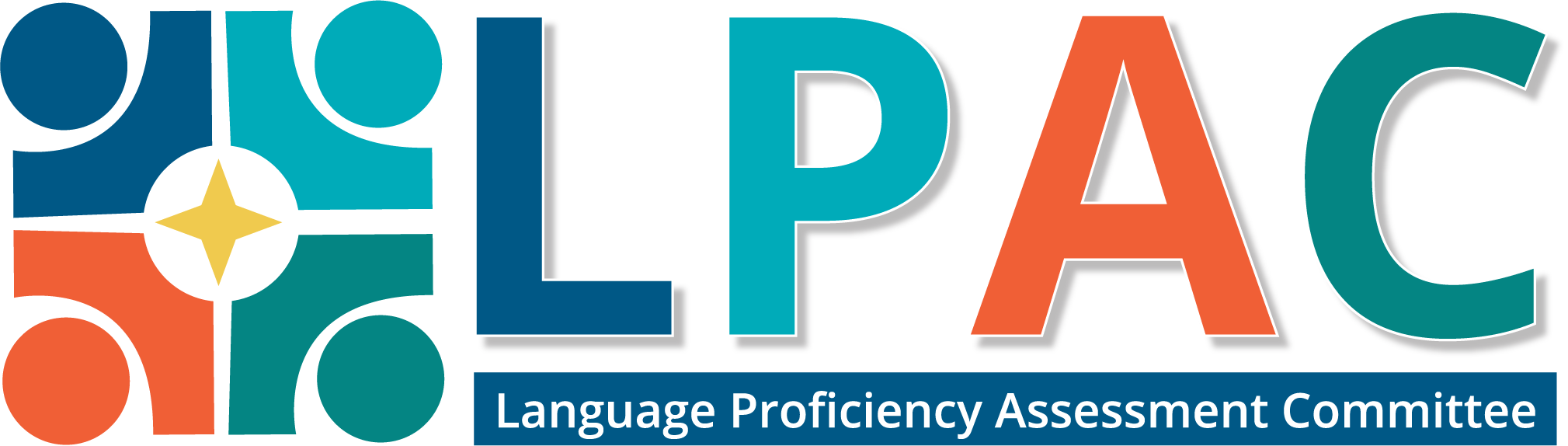 Goal
The goal of two-way dual language immersion is for program participants to attain full proficiency in partner language as well as English. 

Instructional Approach
This model provides ongoing instruction in literacy and academic content in English and partner language with at least half of the instruction delivered in the non-English program language for the duration of the program.
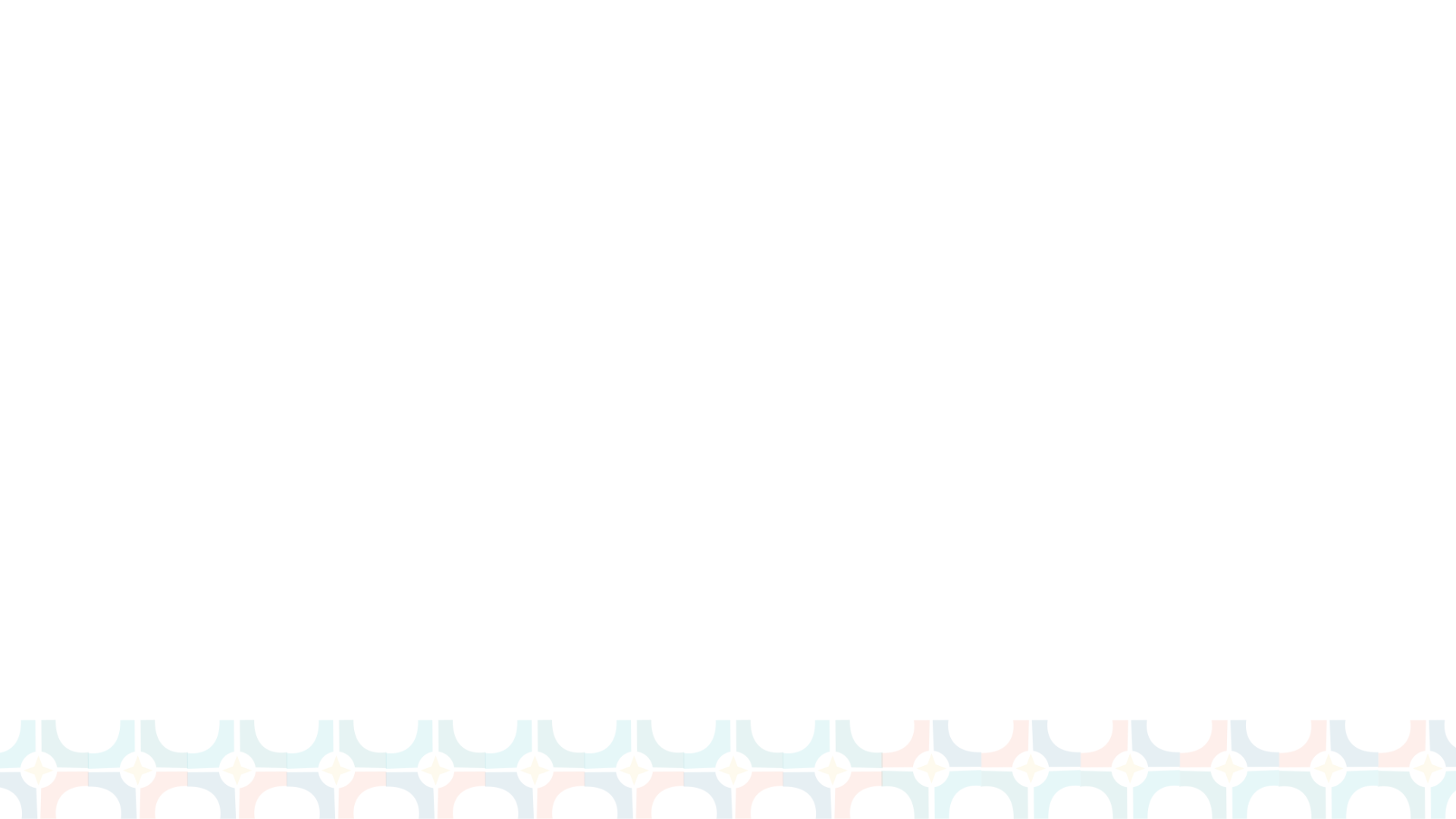 13
Copyright © 2025. Texas Education Agency.
[Speaker Notes: Slide 17]
Transitional Bilingual Early Exit
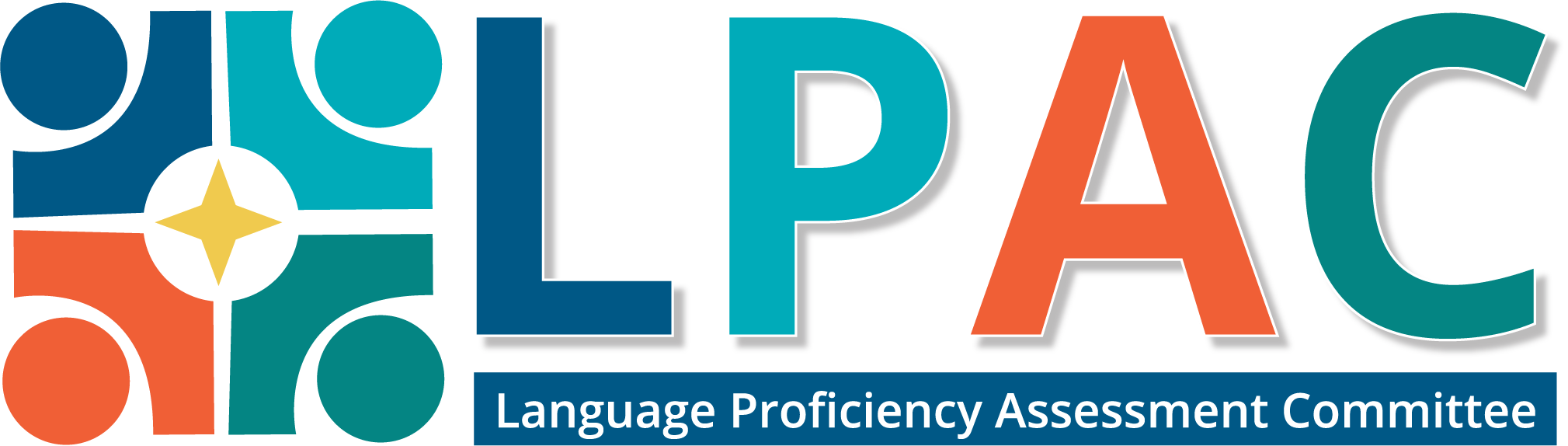 General Description
Transitional bilingual/early exit is a bilingual program model in which students identified as emergent bilingual students are served in both English and home language and are prepared to meet reclassification criteria to be successful in English-only instruction not earlier than two or later than five years after the student enrolls in school. 

Certifications
Instruction in this program is delivered by a teacher appropriately certified in bilingual education under TEC, §29.061(b)(1) for the assigned grade level and content area.
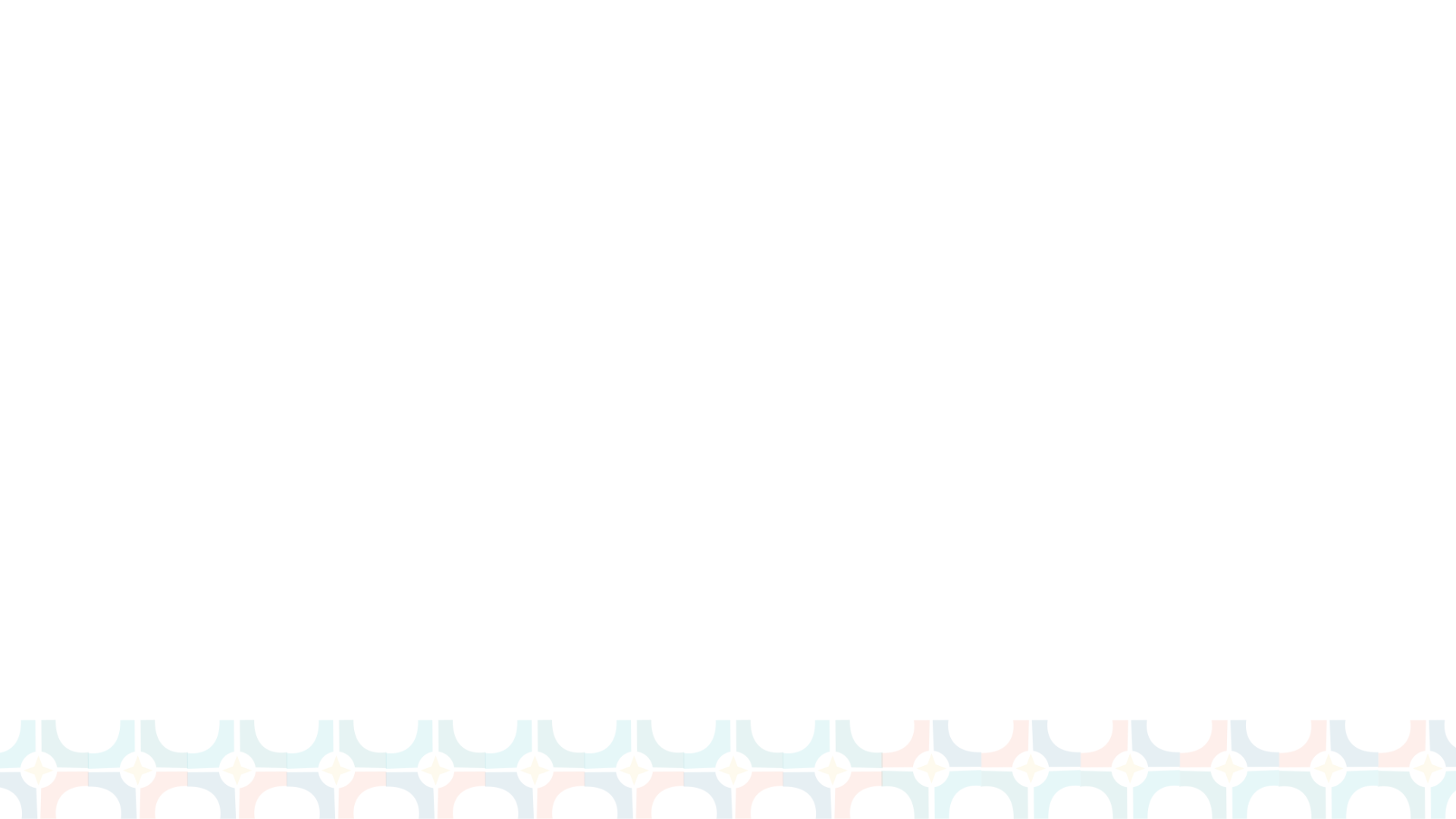 14
Copyright © 2025. Texas Education Agency.
[Speaker Notes: Slide 10]
Transitional Bilingual Early Exit
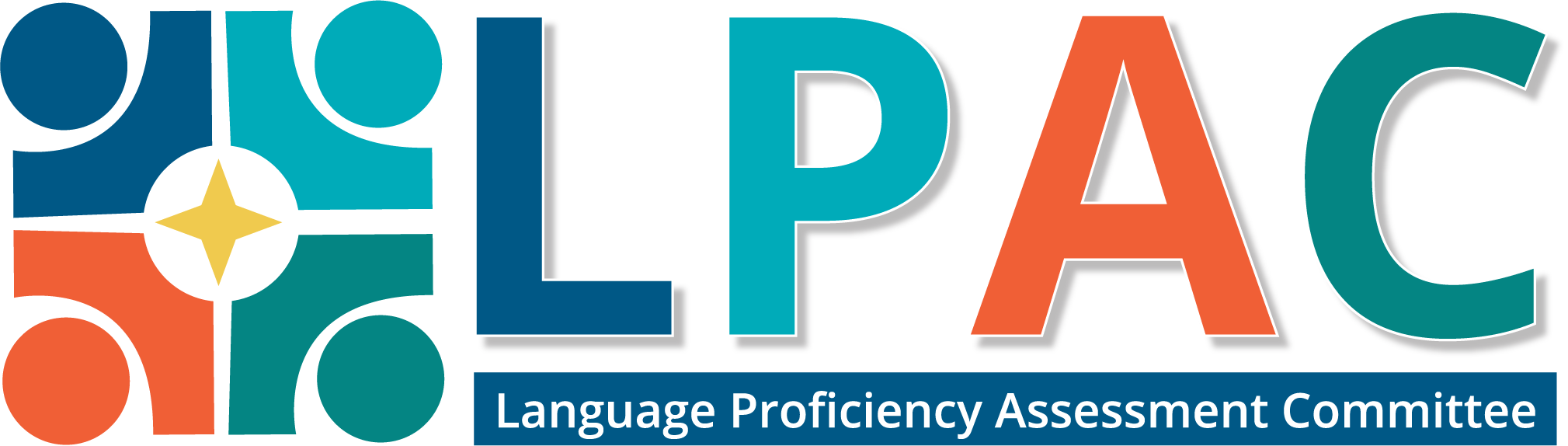 Goal
The goal of early-exit transitional bilingual education is for program participants to utilize their home language as a resource while acquiring full proficiency in English. 

Instructional Approach
This model provides instruction in literacy and academic content through the medium of the students’ home language, along with instruction in English that targets second language development through academic content.
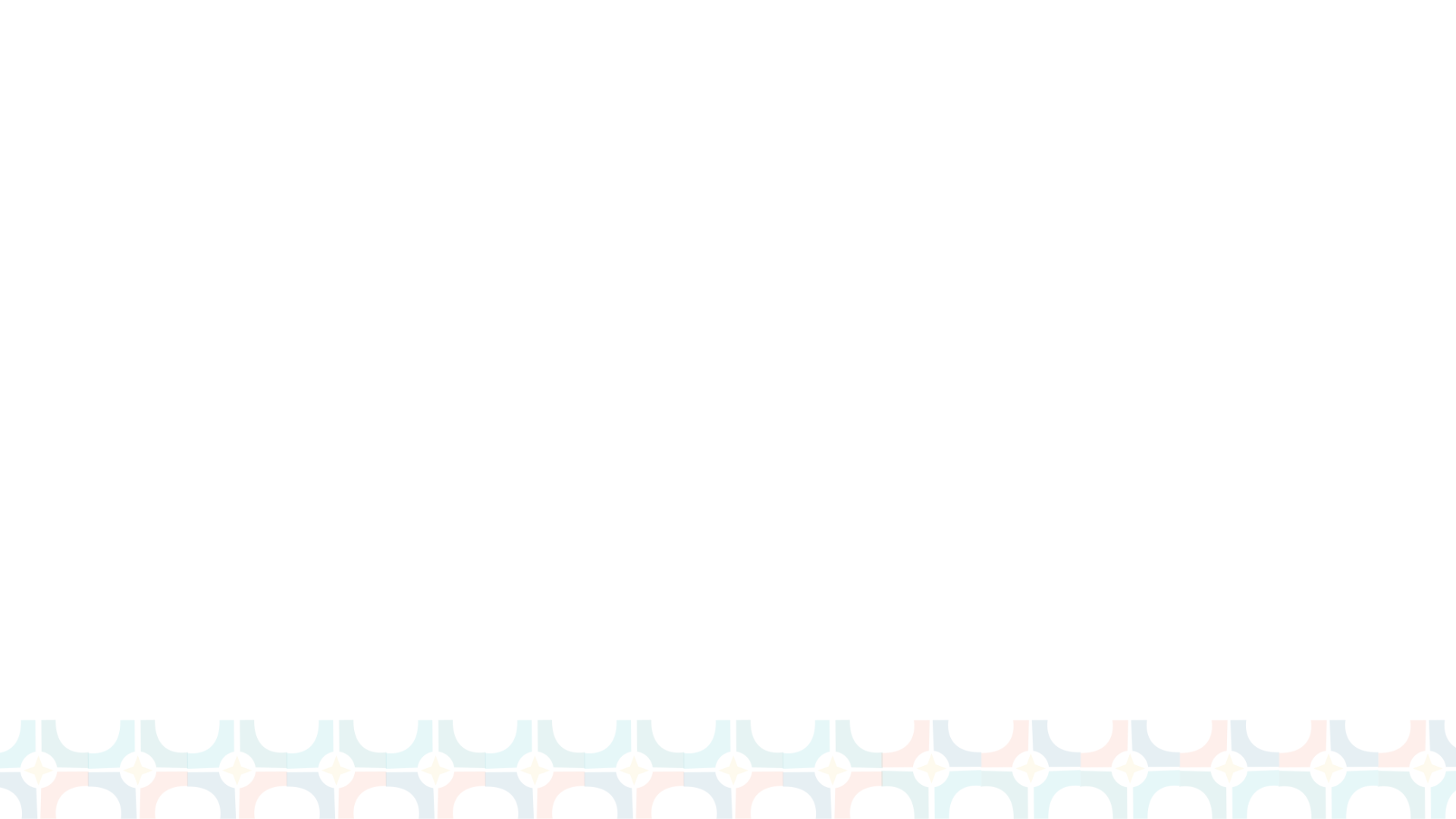 15
Copyright © 2025. Texas Education Agency.
[Speaker Notes: Slide 11]
Transitional Bilingual Late Exit
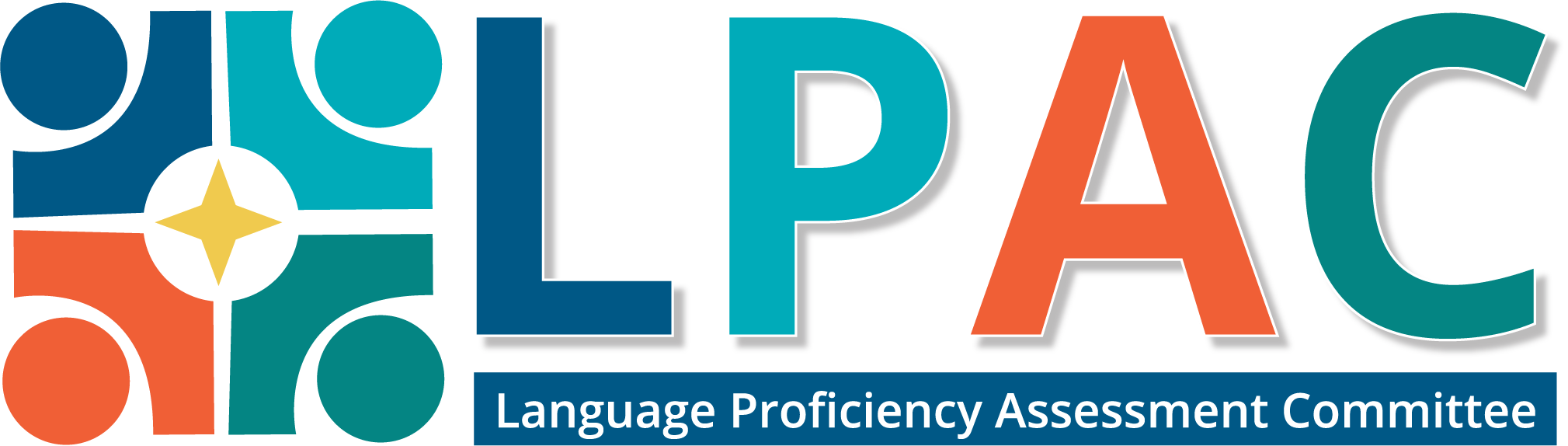 General Description
Transitional bilingual/late exit is a bilingual program model in which students identified as emergent bilinguals are served in both English and home language and are prepared to meet reclassification criteria to be successful in English-only instruction not earlier than six or later than seven years after the student enrolls in school.

Certifications
Instruction in this program is delivered by a teacher appropriately certified in bilingual education under TEC, §29.061(b) (2) for the assigned grade level and content area.
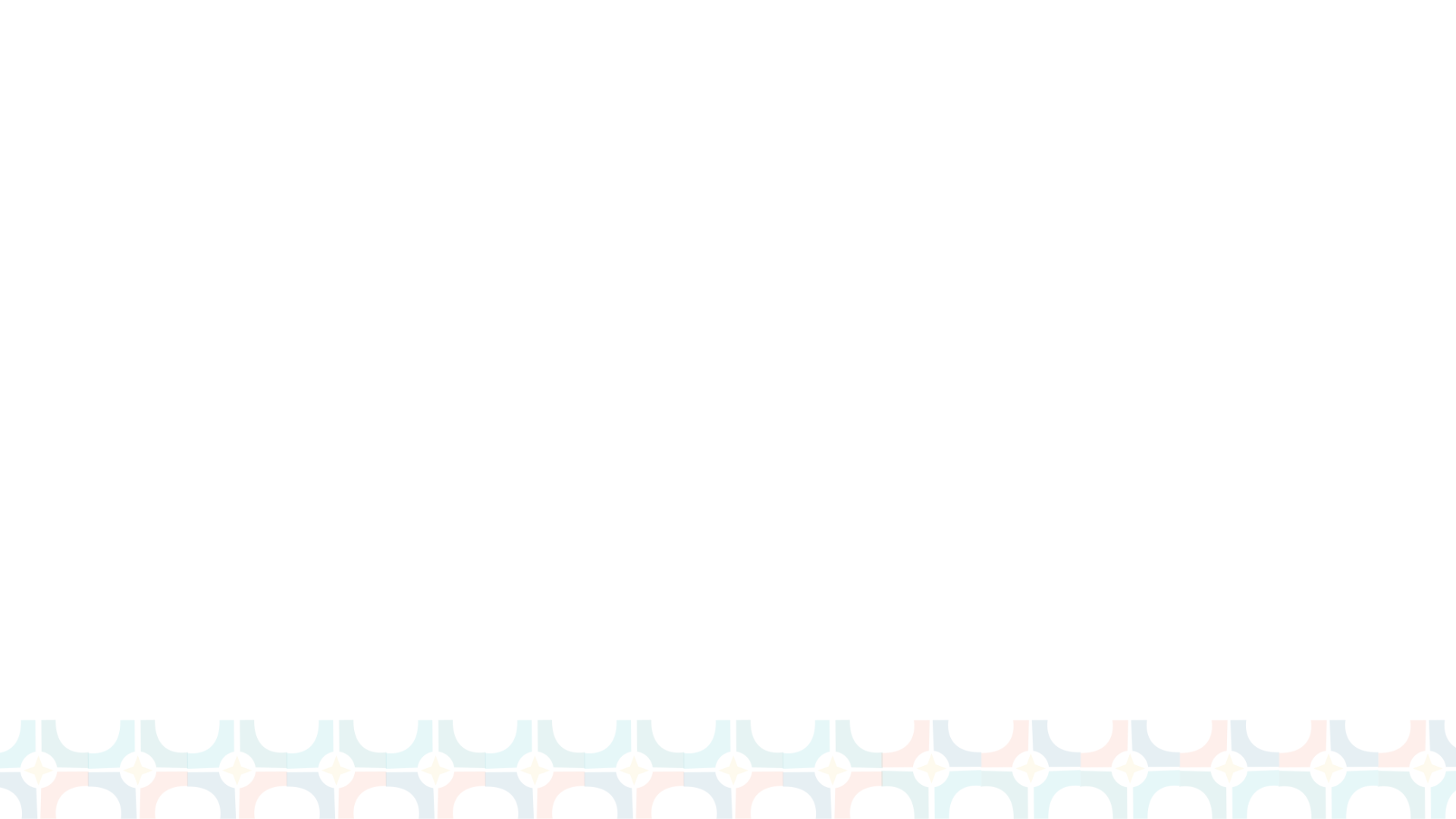 16
Copyright © 2025. Texas Education Agency.
[Speaker Notes: Slide 12]
Transitional Bilingual Late Exit
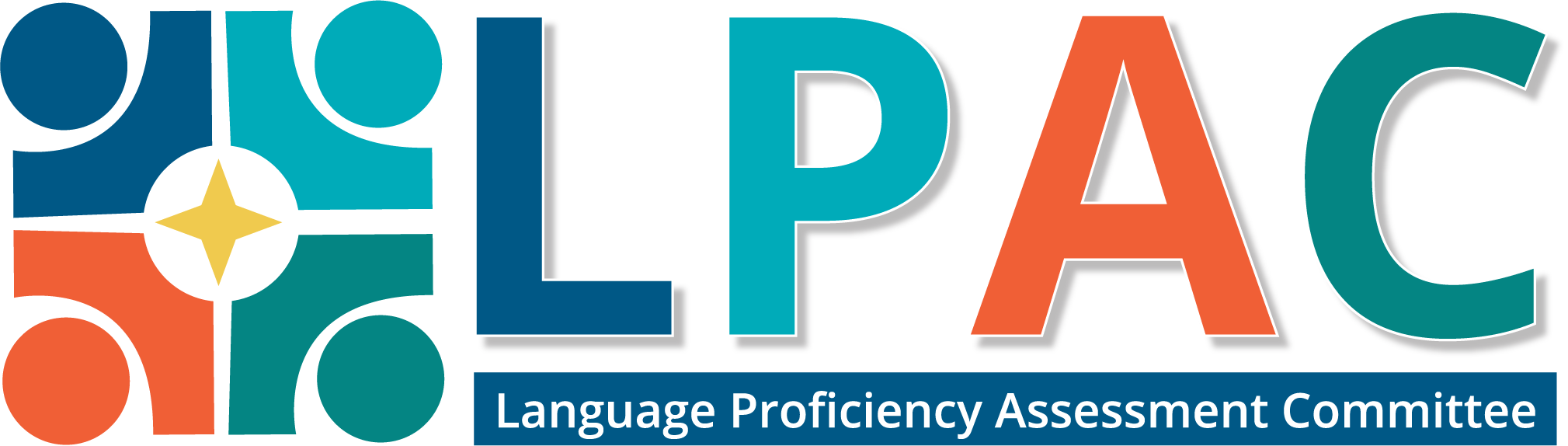 Goal
The goal of late-exit transitional bilingual education is for program participants to utilize their home language as a resource while acquiring full proficiency in English.

Instructional Approach
This model provides instruction in literacy and academic content through the medium of the students’ home language, along with instruction in English that targets second language development through academic content.
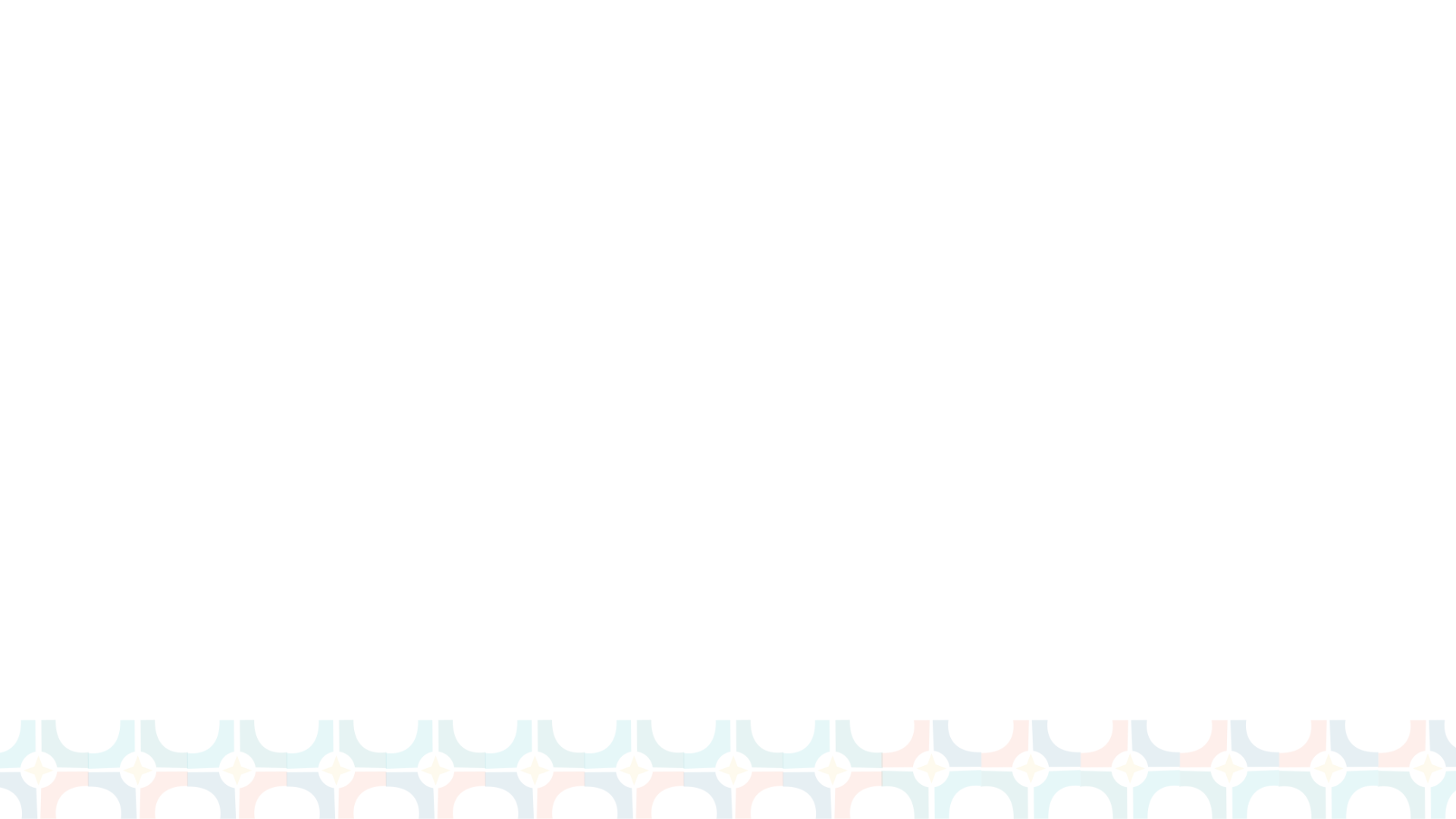 17
Copyright © 2025. Texas Education Agency.
[Speaker Notes: Slide 13]
Summary: State-approved Bilingual 
Program Models
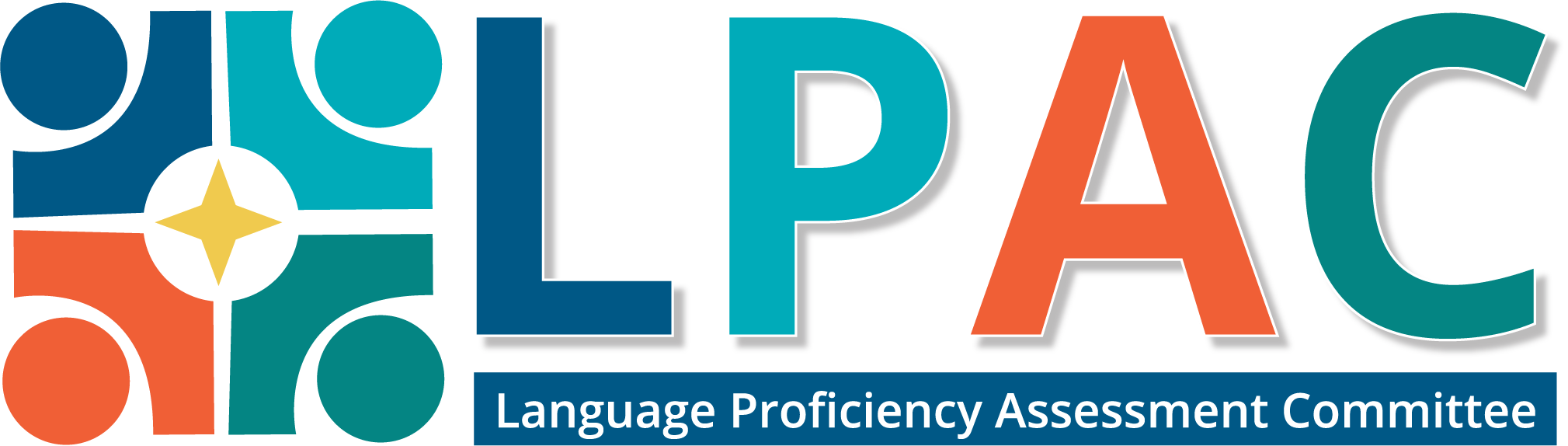 18
Copyright © 2025. Texas Education Agency.
[Speaker Notes: Slide 18]
ESL Program Definition
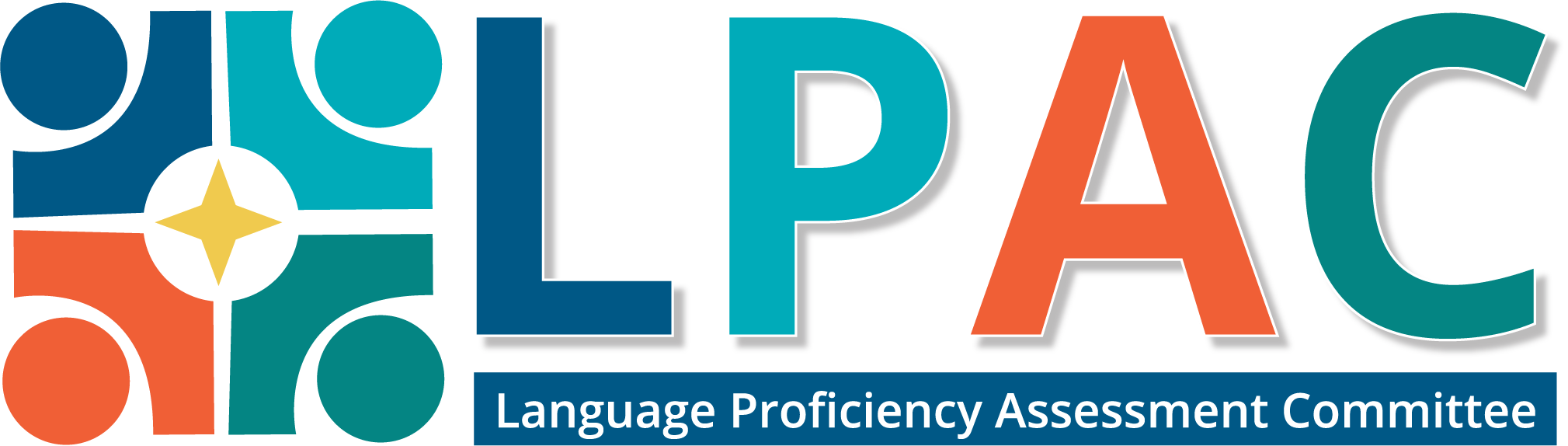 An ESL program of instruction established by a school district shall be a program of intensive instruction in English in which ESL teachers trained in recognizing and dealing with language differences TEC, §29.055(a).
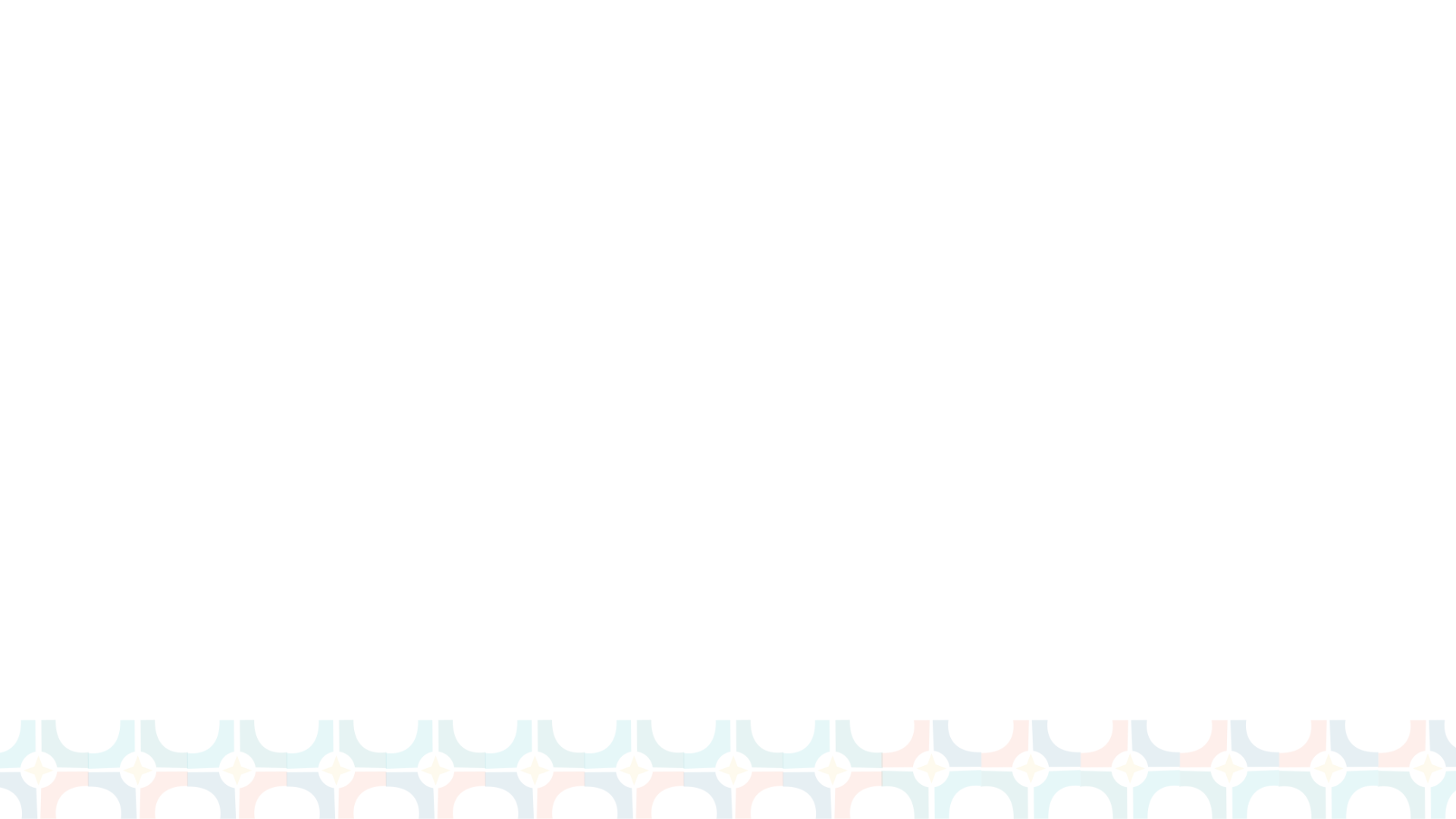 19
Copyright © 2025. Texas Education Agency.
[Speaker Notes: Slide 19]
ESL Program Models
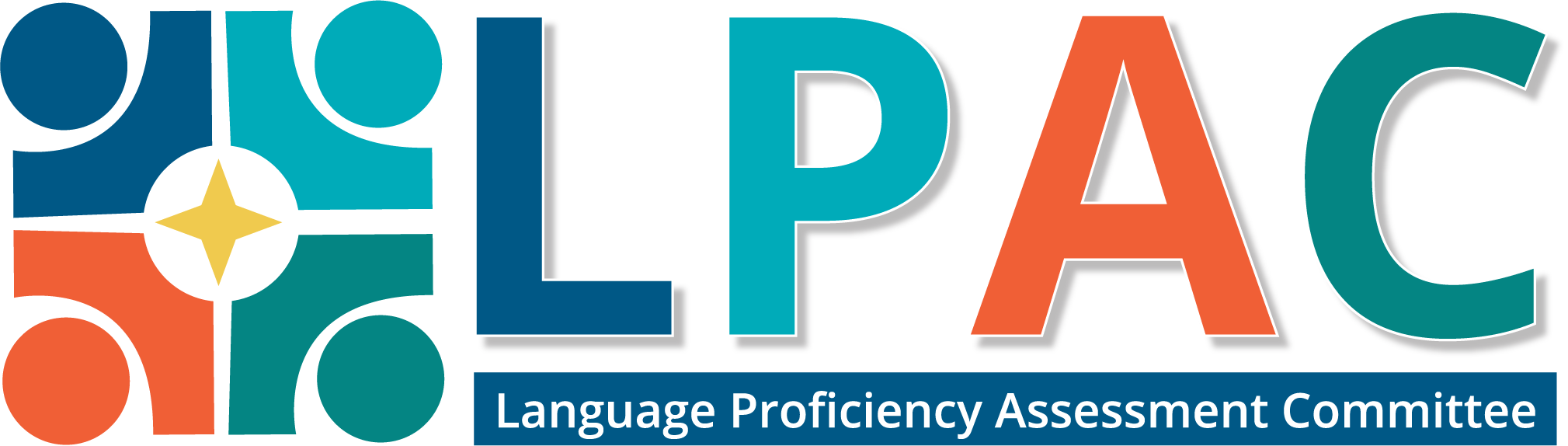 The ESL program shall be implemented through one of the following program models:
ESL/content-based 
ESL/pull-out
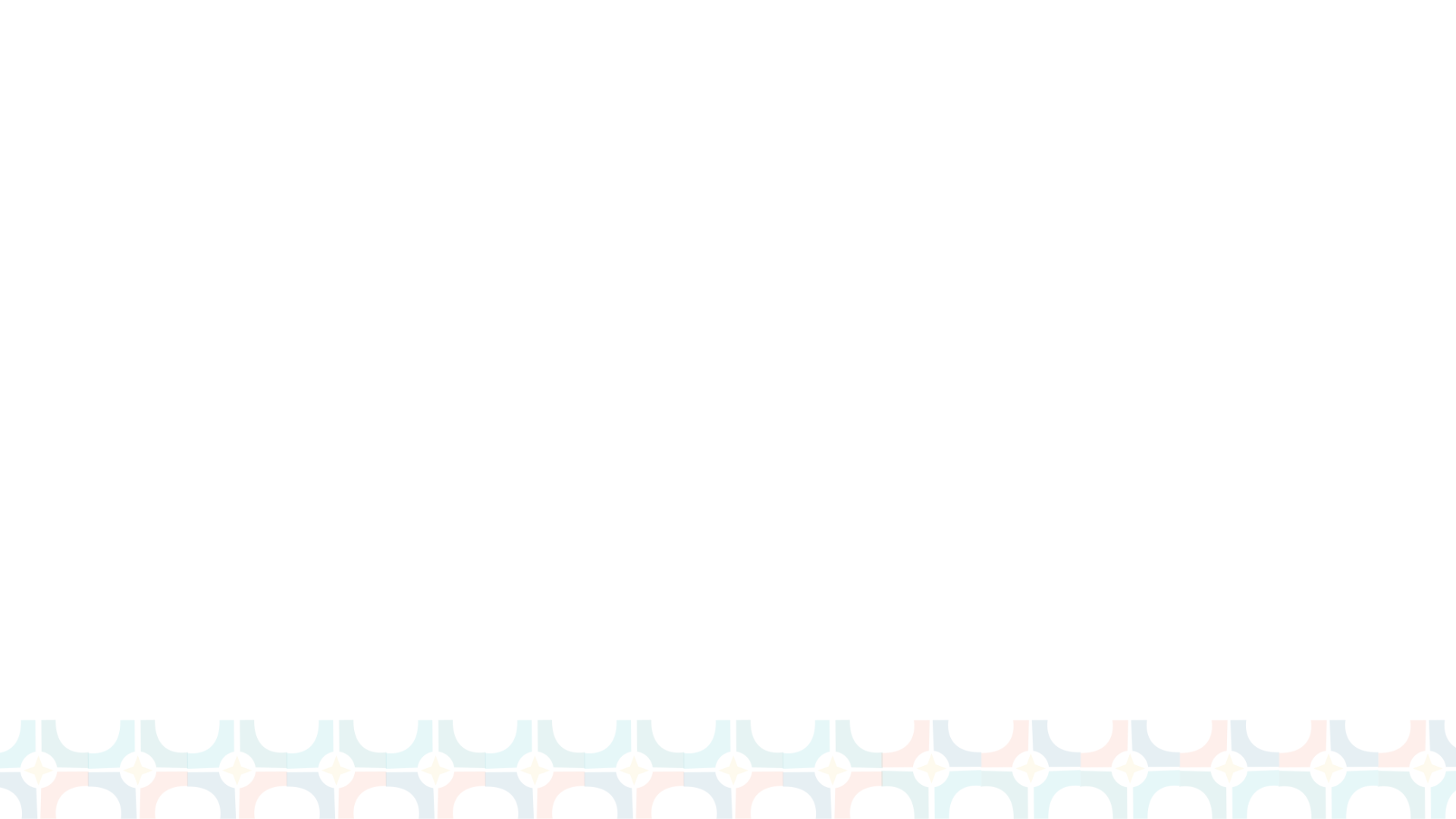 20
Copyright © 2025. Texas Education Agency.
[Speaker Notes: Slide 20

The district must provide an ESL program even if only one student is identified as an emergent bilingual.]
ESL Content-Based
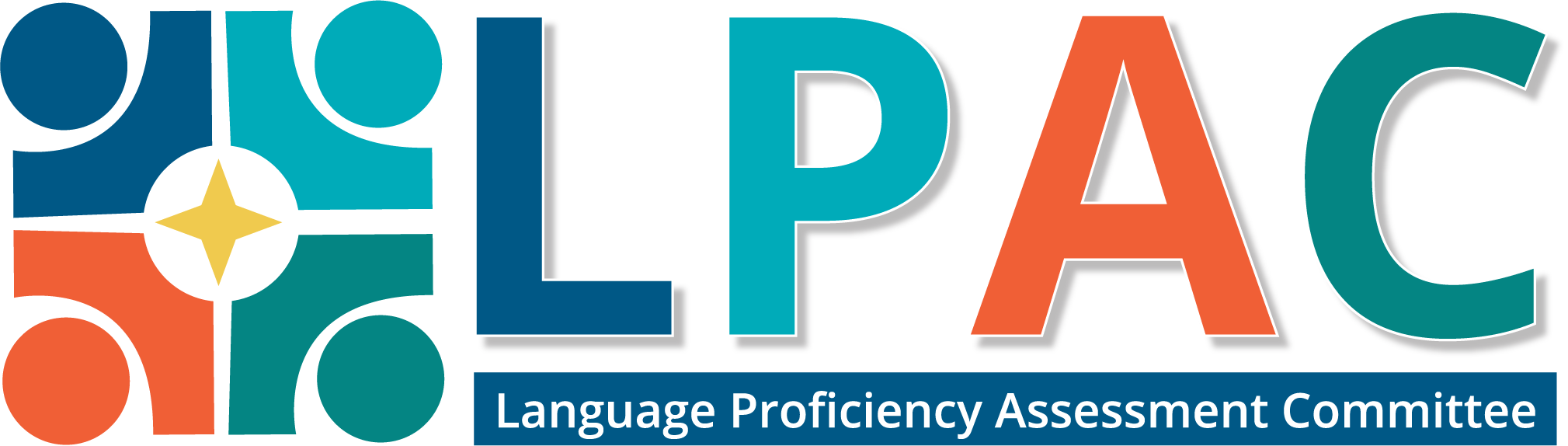 General Description
An ESL/content-based program model is an English acquisition program that serves students identified as emergent bilingual students through English instruction 
Certifications
by a teacher appropriately certified for English as a second language (ESL) under TEC, §29.061(c). 
Goal
The goal of content-based ESL is for emergent bilingual students to attain full proficiency in English in order to participate equitably in school. 
Instructional Approach
This model targets English language development through academic content instruction that is linguistically sustaining practices in English language arts and reading, mathematics, science, and social studies.
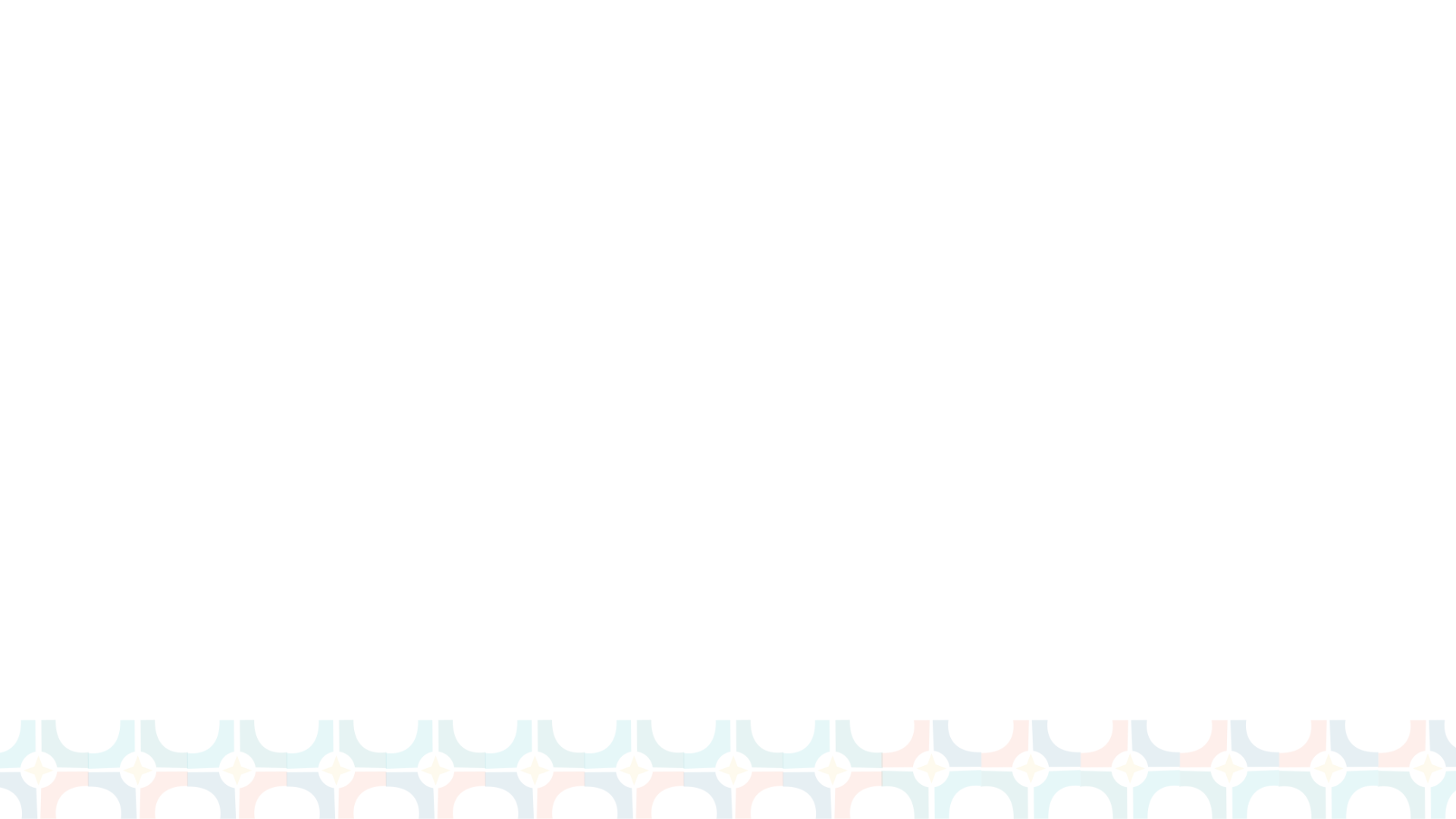 21
Copyright © 2025. Texas Education Agency.
[Speaker Notes: Slide 21

In order to provide a content-based ESL program in any grade level, including high school, emergent bilinguals must receive all content instruction (ELAR, math, science, and social studies) by an ESL-certified teacher.]
ESL Pull-Out
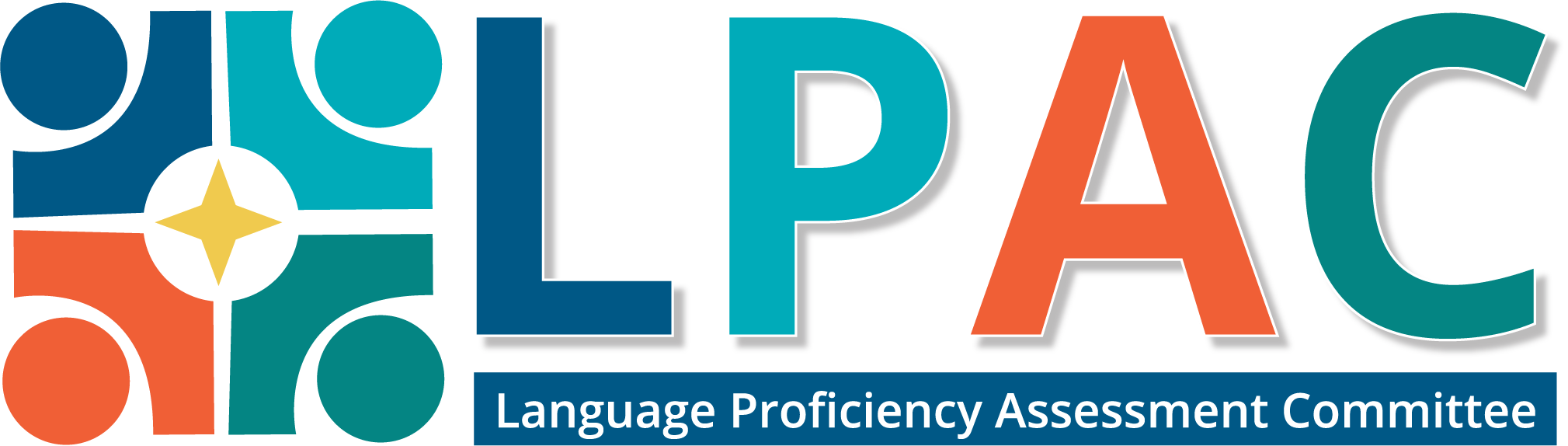 General Description
An ESL/pull-out program model is an English acquisition program that serves students identified as emergent bilingual students through English instruction 
Certifications
provided by an appropriately certified ESL teacher under the TEC, §29.061(c) through English language arts and reading. 
Goal
The goal of ESL pull-out is for emergent bilingual students to attain full proficiency in English in order to participate in school. 
Instructional Approach
This model targets English language development through academic content instruction that is linguistically and culturally responsive in English language arts and reading. Instruction shall be provided by the ESL teacher in a pull-out or inclusionary delivery model.
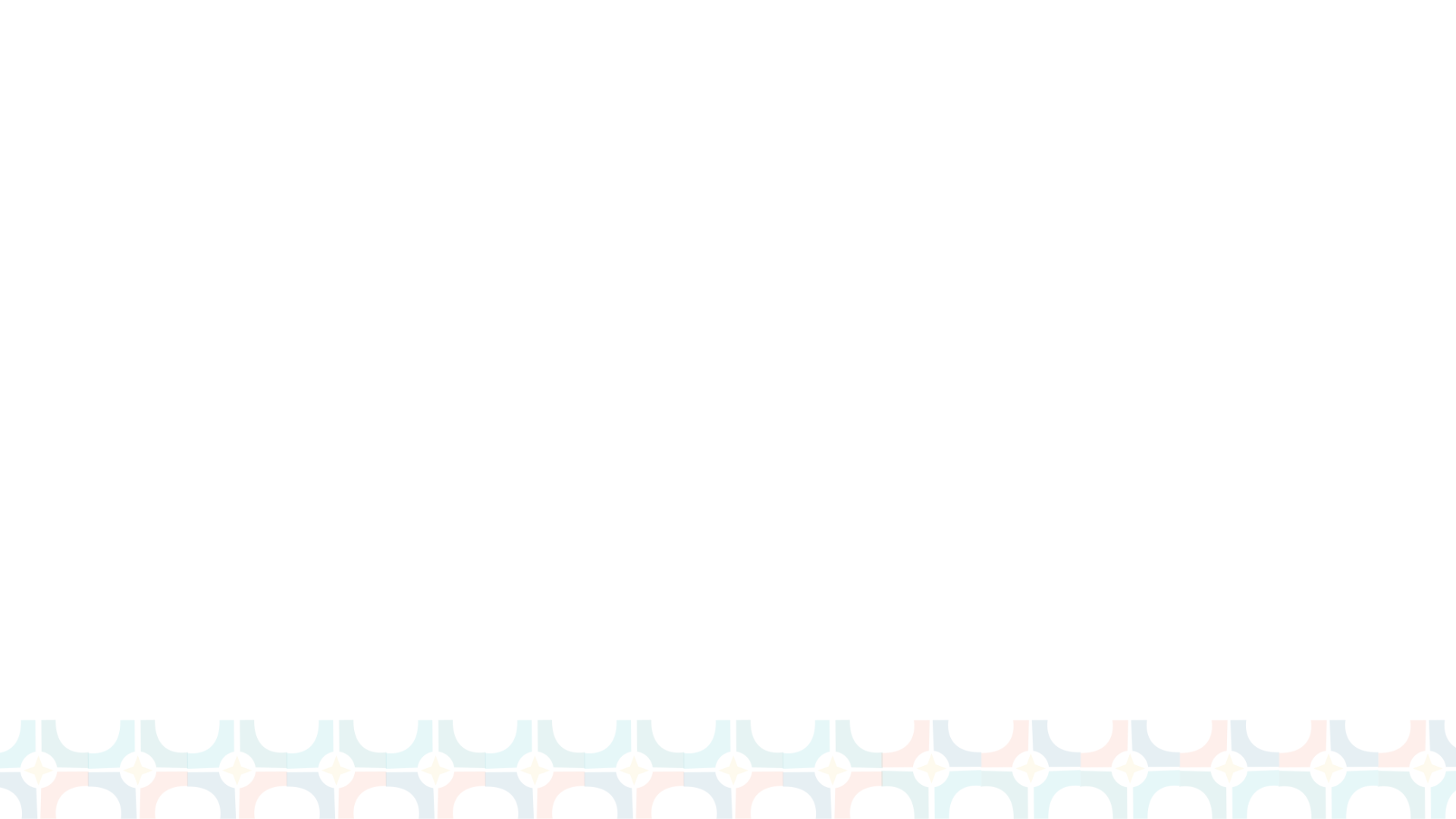 22
Copyright © 2025. Texas Education Agency.
[Speaker Notes: Slide 22

In order to provide a pull-out ESL program in any grade level, including high school, emergent bilingual students must receive English Language Arts and Reading (ELAR) instruction by an ESL-certified teacher in one of the following ways:
the ELAR teacher of the emergent bilingual student is ESL certified
an ESL certified teacher co-teaches with the ELAR teacher
an additional ESL/ELAR course provided by an ESL teacher]
Summary: State-approved ESL 
Program Models
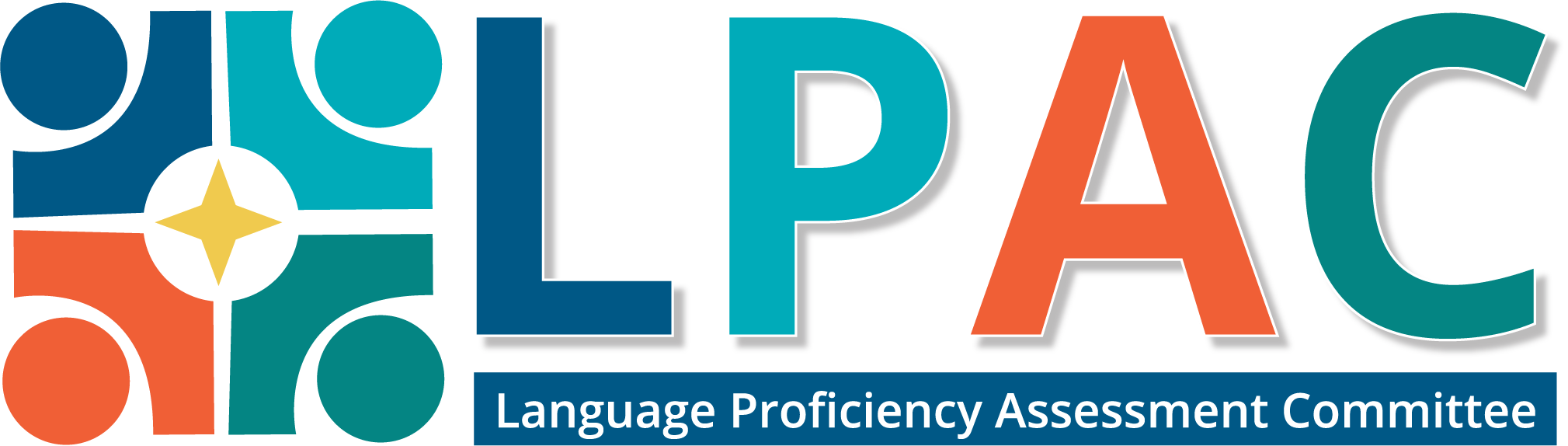 Emergent bilingual students receive all content area instruction (English language arts and reading, mathematics, science, and social studies) by teacher(s) certified in ESL and the appropriate grade level and content area.
Emergent bilingual students will attain full proficiency in English in order to effectively participate in school.
Emergent bilingual students receive instruction in English language arts and reading (ELAR) by an ESL certified teacher.
A pull-out model can be implemented 
by an ELAR and ESL certified teacher within the ELAR classroom
through co-teaching of an ESL certified teacher and ELAR certified teacher 
through an additional ESL/ELAR course provided by an ESL and ELAR certified teacher
23
Copyright © 2025. Texas Education Agency.
[Speaker Notes: Slide 23]
Additions to the Required 
Bilingual or ESL Program
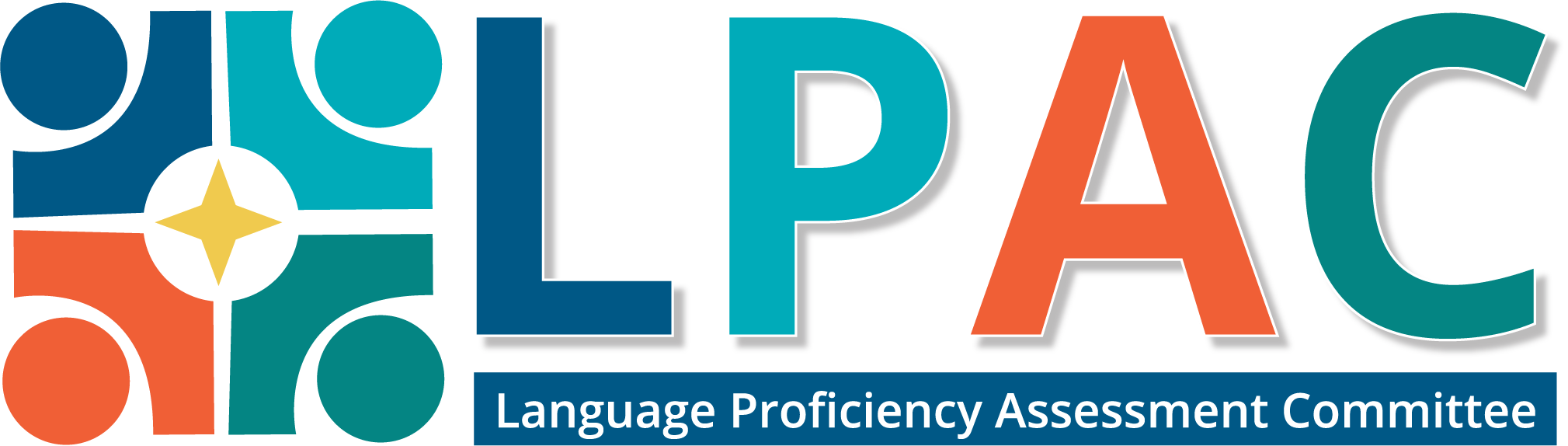 In addition to the required bilingual and/or ESL programs, school districts are authorized to establish a bilingual program 
even if they have an enrollment of fewer than 20 emergent bilingual students in any language classification in the same grade level district-wide and are not required to do so under subsection (a) of this section. Under this authorization, school districts shall adhere to all program requirements as described in §§89.1210, 89.1227, 89.1228, and 89.1229 of this title.
at grade levels in which the bilingual program is not required under subsection (a) of this section. Under this authorization, school districts shall adhere to all program requirements as described in §§89.1210, 89.1227, 89.1228, and 89.1229 of this title.
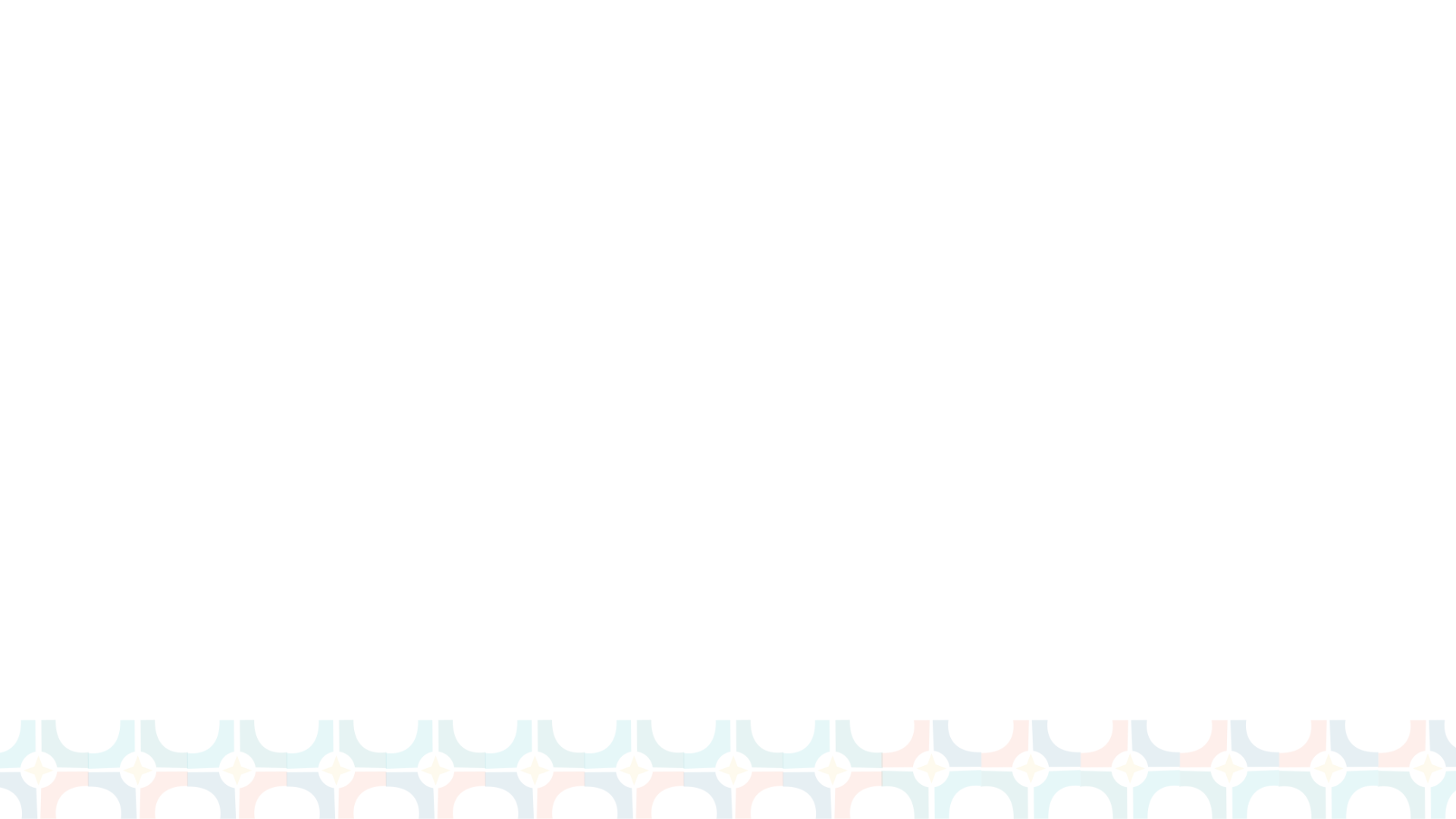 24
Copyright © 2025. Texas Education Agency.
[Speaker Notes: Slide 24]
English Proficient Student Participation
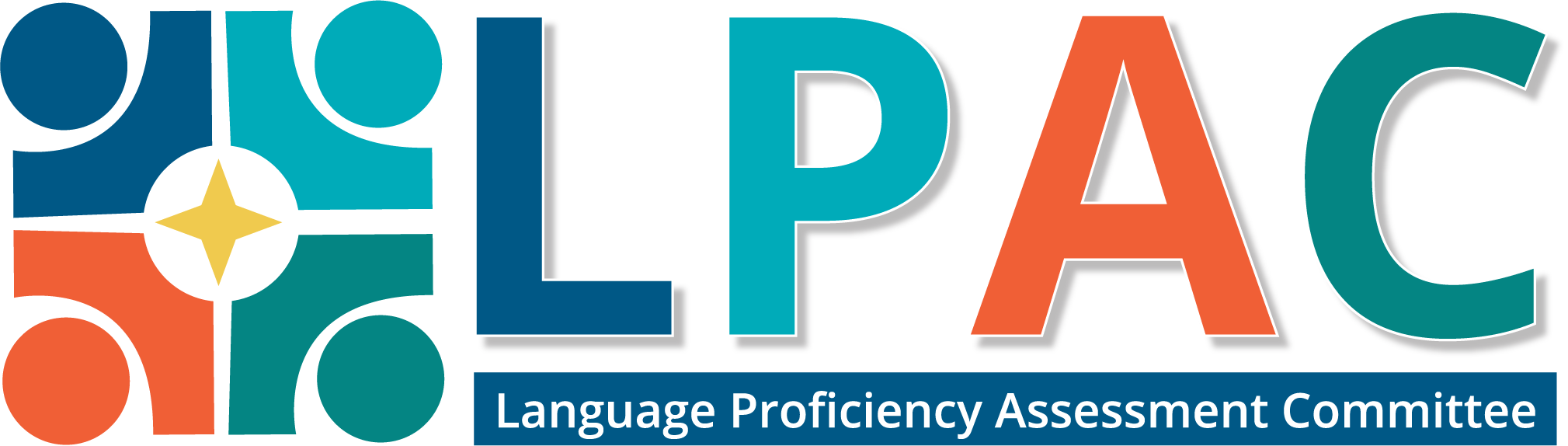 School districts may enroll students who are not emergent bilinguals in the bilingual program or the ESL program in accordance with TEC, §29.058.
Students who are not emergent bilingual students (English proficient) must have parent or guardian approval to be enrolled in the bilingual education or ESL program (89.1228 (d)).
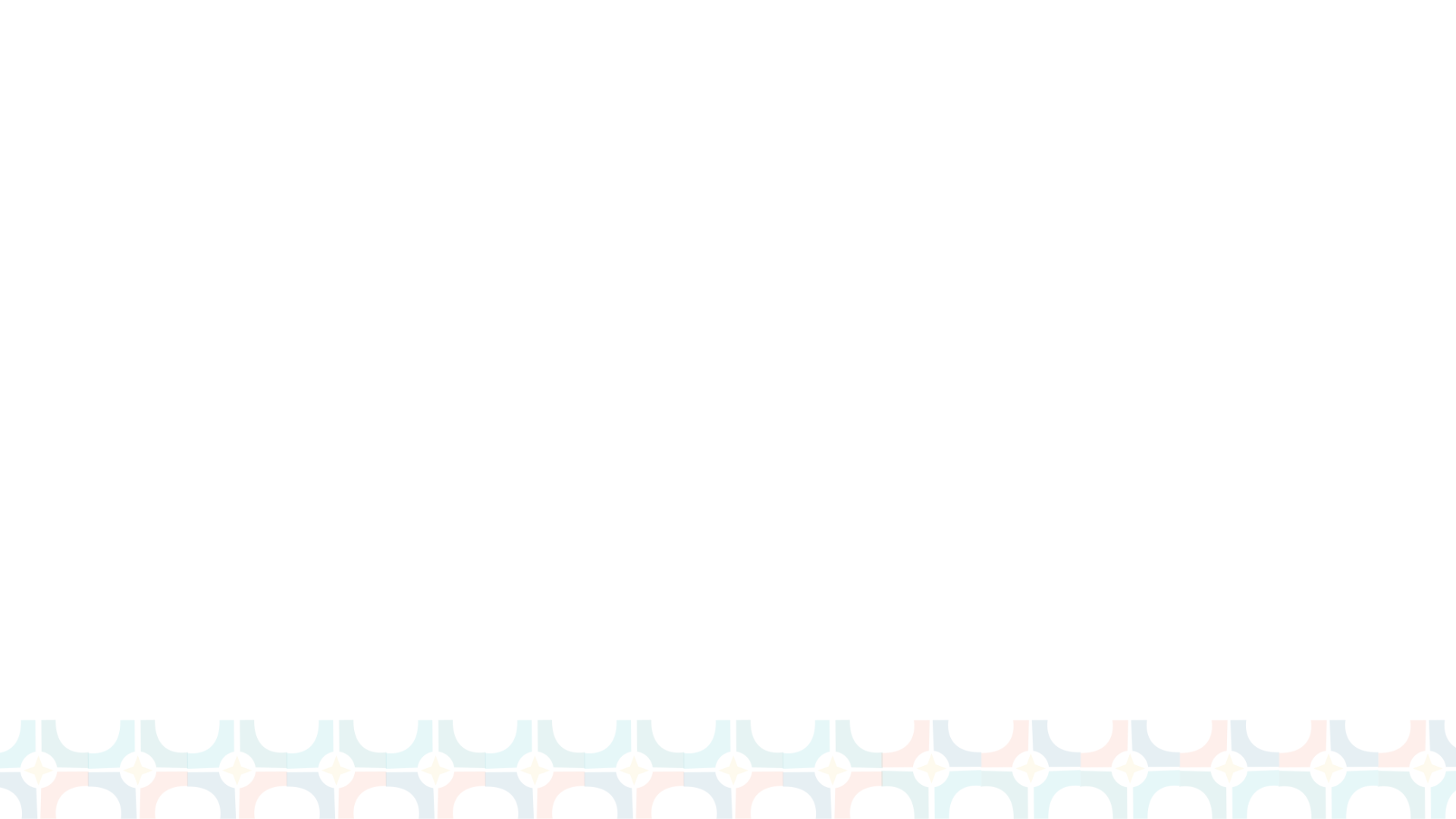 25
Copyright © 2025. Texas Education Agency.
[Speaker Notes: Slide 25

Place to mention the district's requirements to establish enrollment procedures for the two-way DLI program as stated in 89.1228 (c) that we discussed adding.]
Dually Identified Students
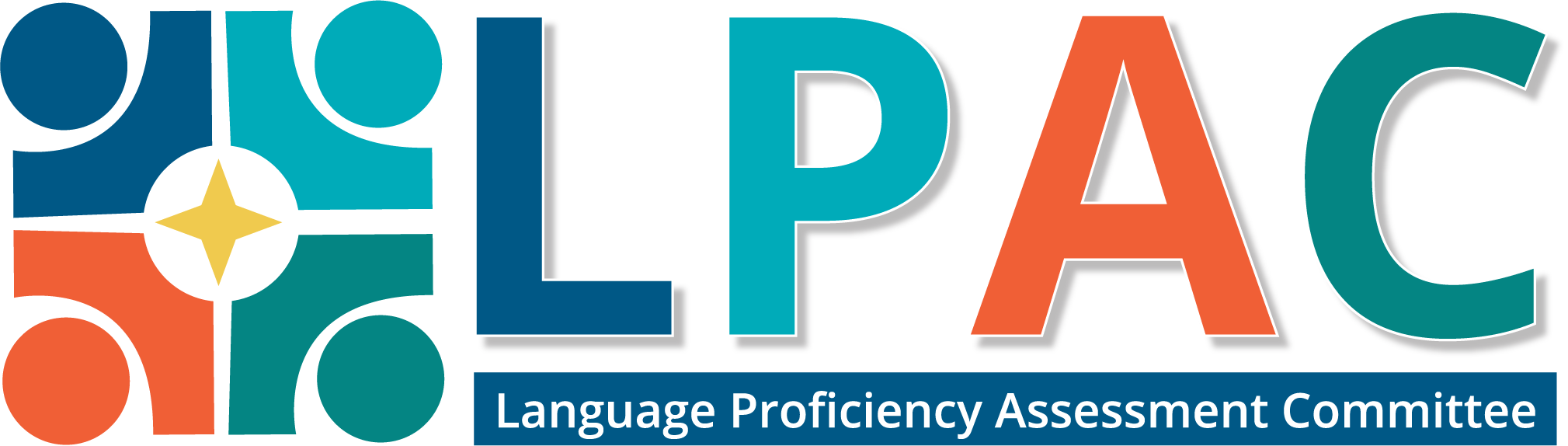 As an emergent bilingual student with special needs is served through both special education and language programs, the district shall:
Facilitate that support is provided within the language program to ensure access to the content of the student’s Individualized Education Program (IEP) goals. 
Ensure that special educators who serve emergent bilingual students in a self-contained setting are appropriately certified as bilingual or ESL educators, in addition to certification in special education.
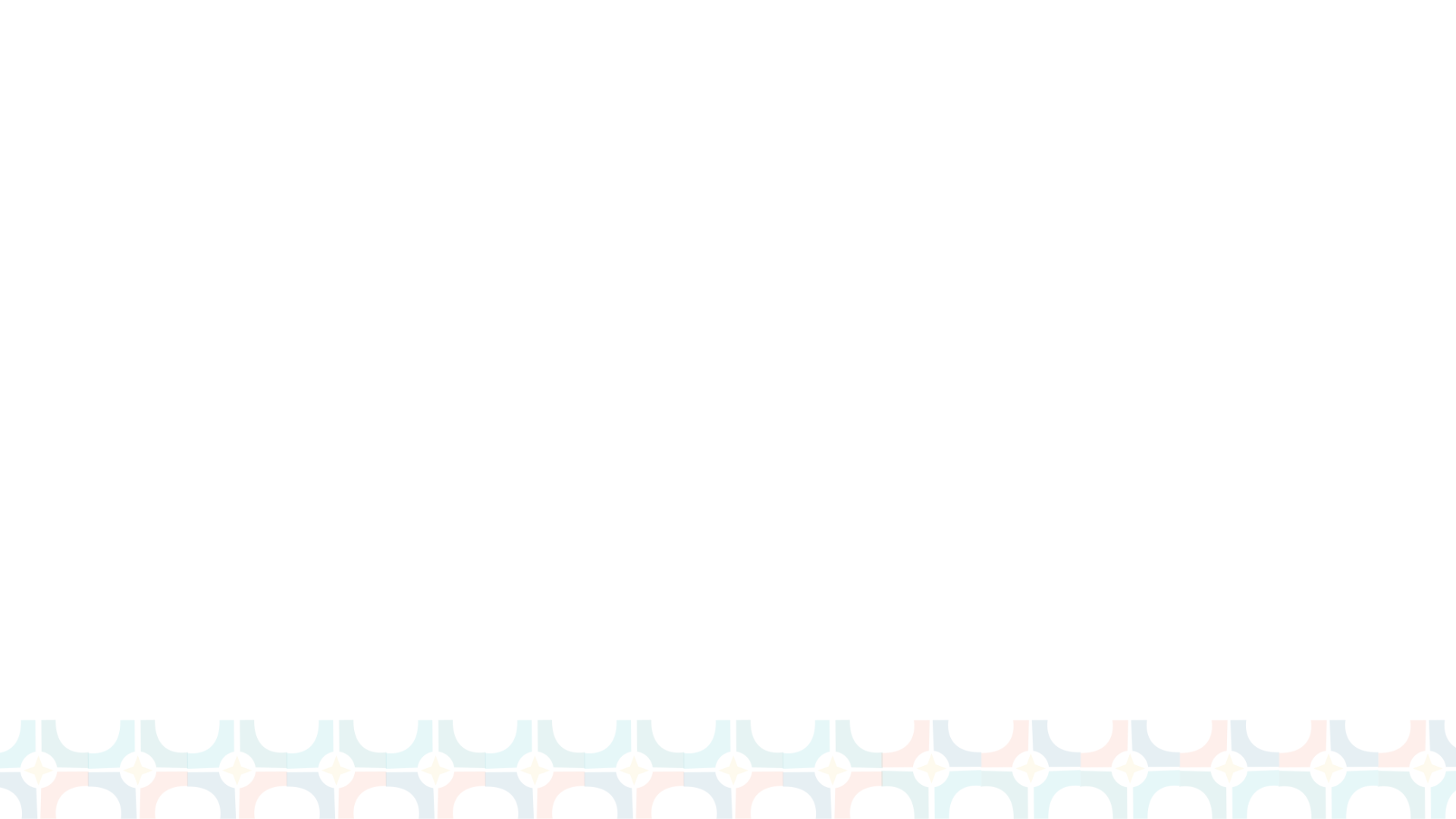 26
Copyright © 2025. Texas Education Agency.
[Speaker Notes: Slide 26

Please visit the LPAC/ARD Collaboration guidance for information on dual-identified students:

https://tea.texas.gov/sites/default/files/LPAC%20ARD%20Collaboration%20Guidance%20and%20Process%20for%20Reclassification.pdf]
Staffing
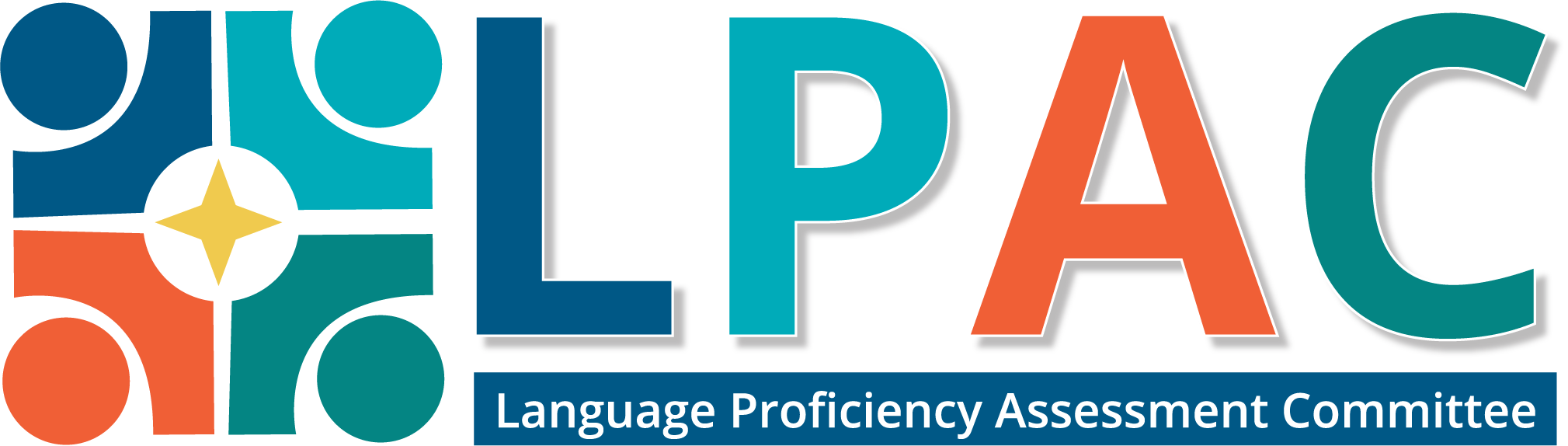 School districts that are unable to employ a sufficient number of teachers shall:
take all reasonable alternative steps to assign appropriately certified teachers to the required Bilingual and ESL programs.
apply on or before November 1 for an exception to the bilingual program or a waiver of the certification requirements in the ESL program
The approval of an exception to the bilingual program or an ESL waiver shall be valid only during the school year for which it was granted.
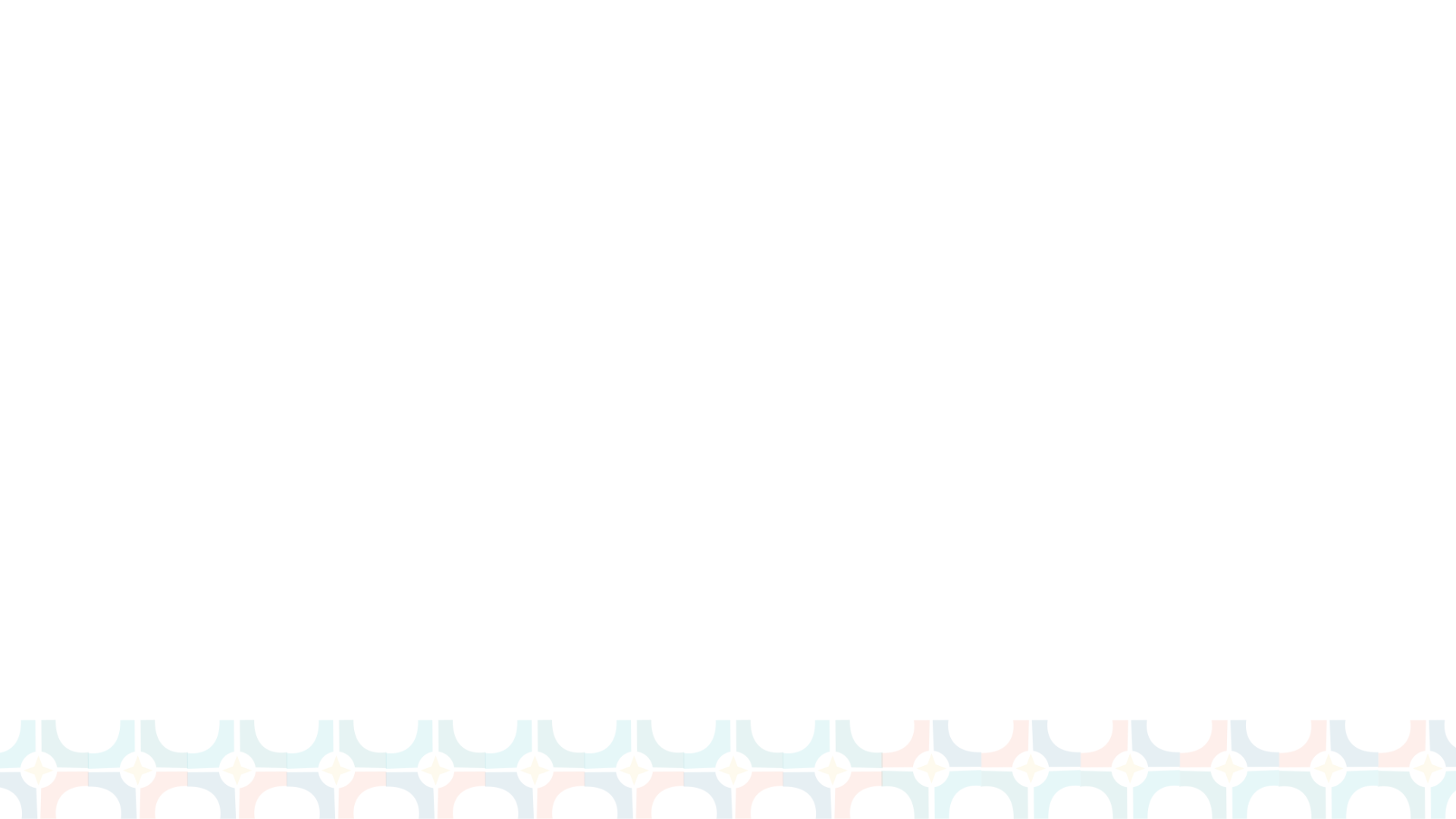 27
Copyright © 2025. Texas Education Agency.
[Speaker Notes: Slide 27]
Staff Development
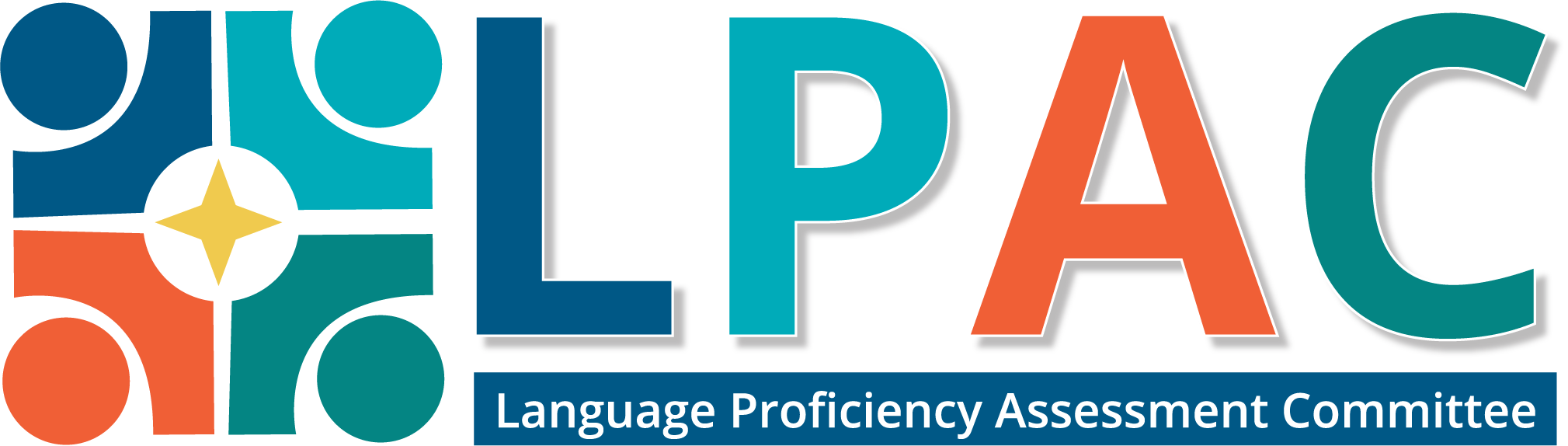 (e) The commissioner of education shall encourage school districts to cooperate with colleges and universities to provide training for teachers assigned to the bilingual and/or ESL programs.
(f) The Texas Education Agency shall develop, in collaboration with education service centers, resources for implementing bilingual and ESL training programs. The materials shall provide a framework for:
(1) developmentally appropriate bilingual programs for early childhood through the elementary grades;
(2) affectively, linguistically, and cognitively appropriate instruction in bilingual and ESL programs in accordance with §89.1210(b)(1)-(3) of this title (relating to Program Content and Design); and
(3) developmentally appropriate programs for emergent bilingual students identified with multiple needs and/or exceptionalities.
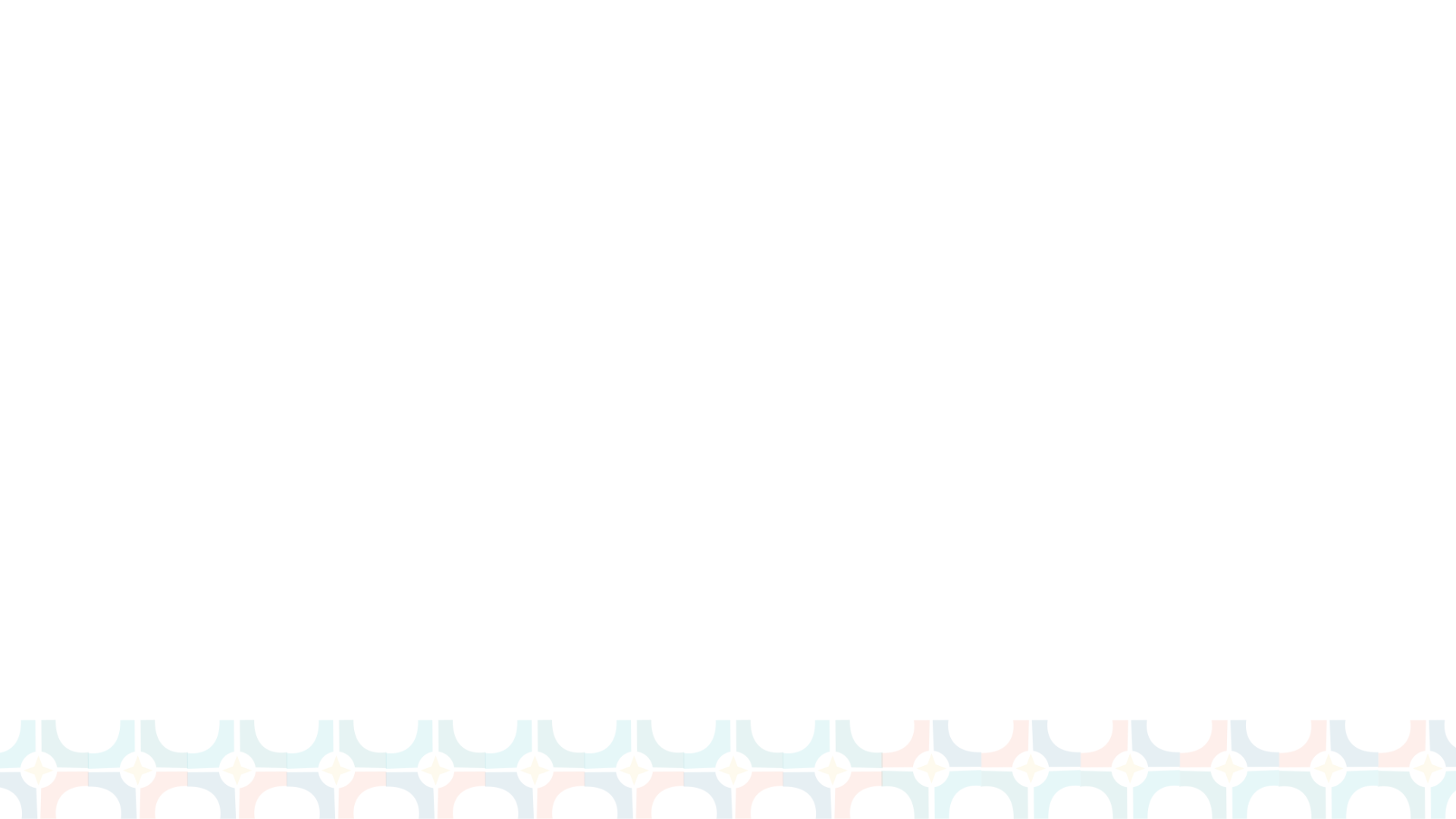 28
Copyright © 2025. Texas Education Agency.
[Speaker Notes: Slide 28]
Required Summer School Programs
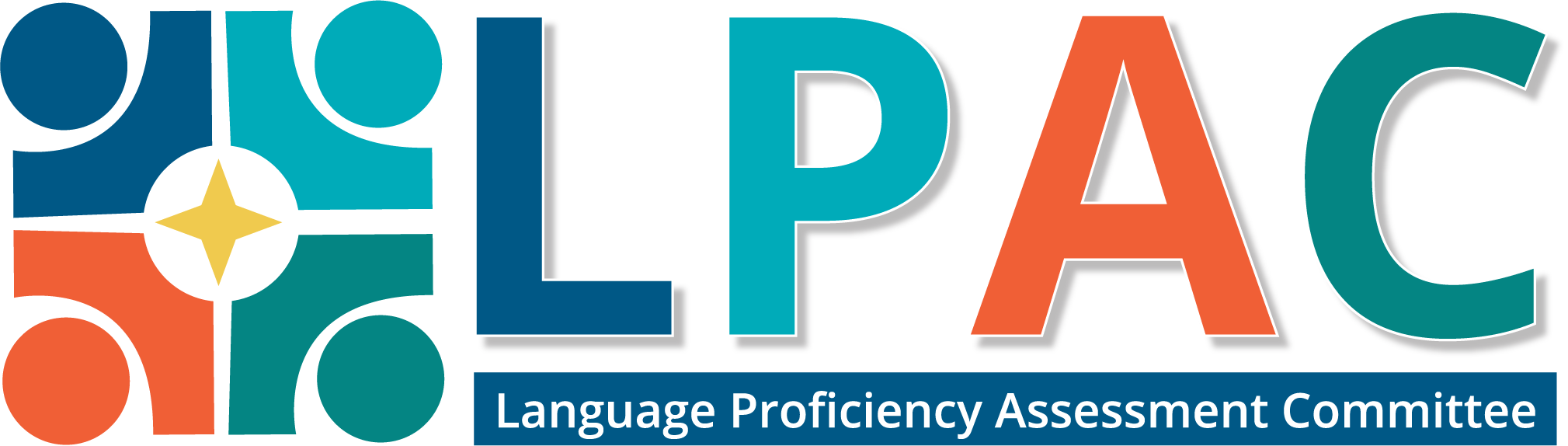 Summer school programs that are provided under the Texas Education Code (TEC), §29.060 for emergent bilingual students who will be eligible for admission to kindergarten or Grade 1 at the beginning of the next school year shall be implemented in accordance with this section.
A parent or guardian must have approved placement of the emergent bilingual student in the required bilingual or ESL program.
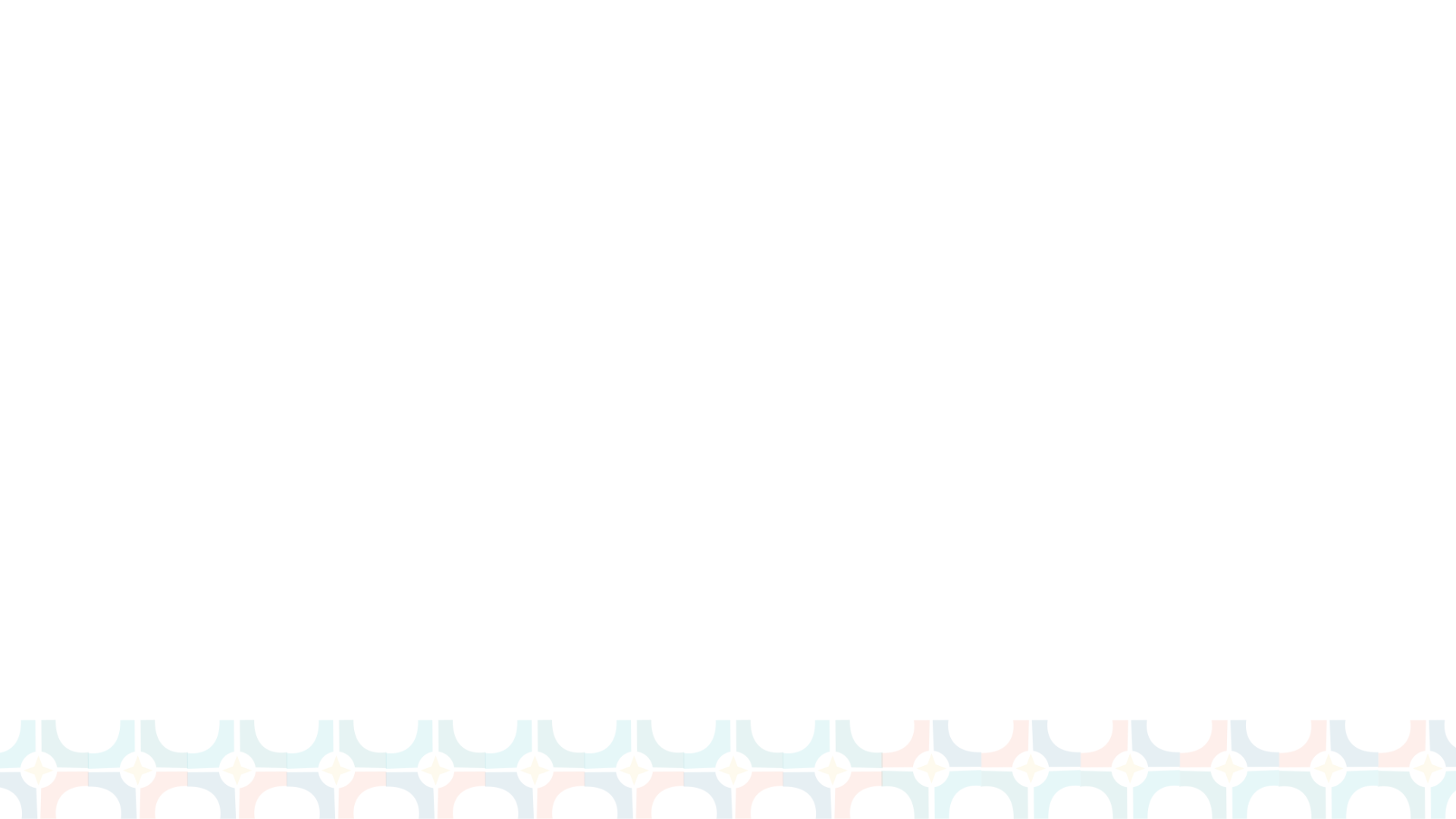 29
Copyright © 2025. Texas Education Agency.
[Speaker Notes: Slide 29]
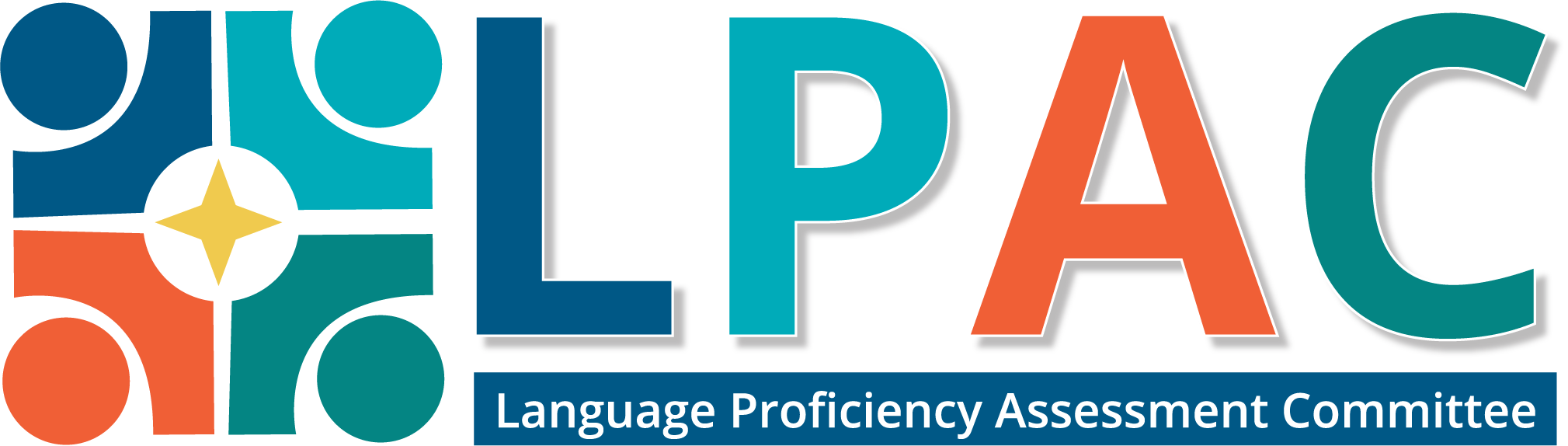 LPAC - Emergent Bilingual Student Services
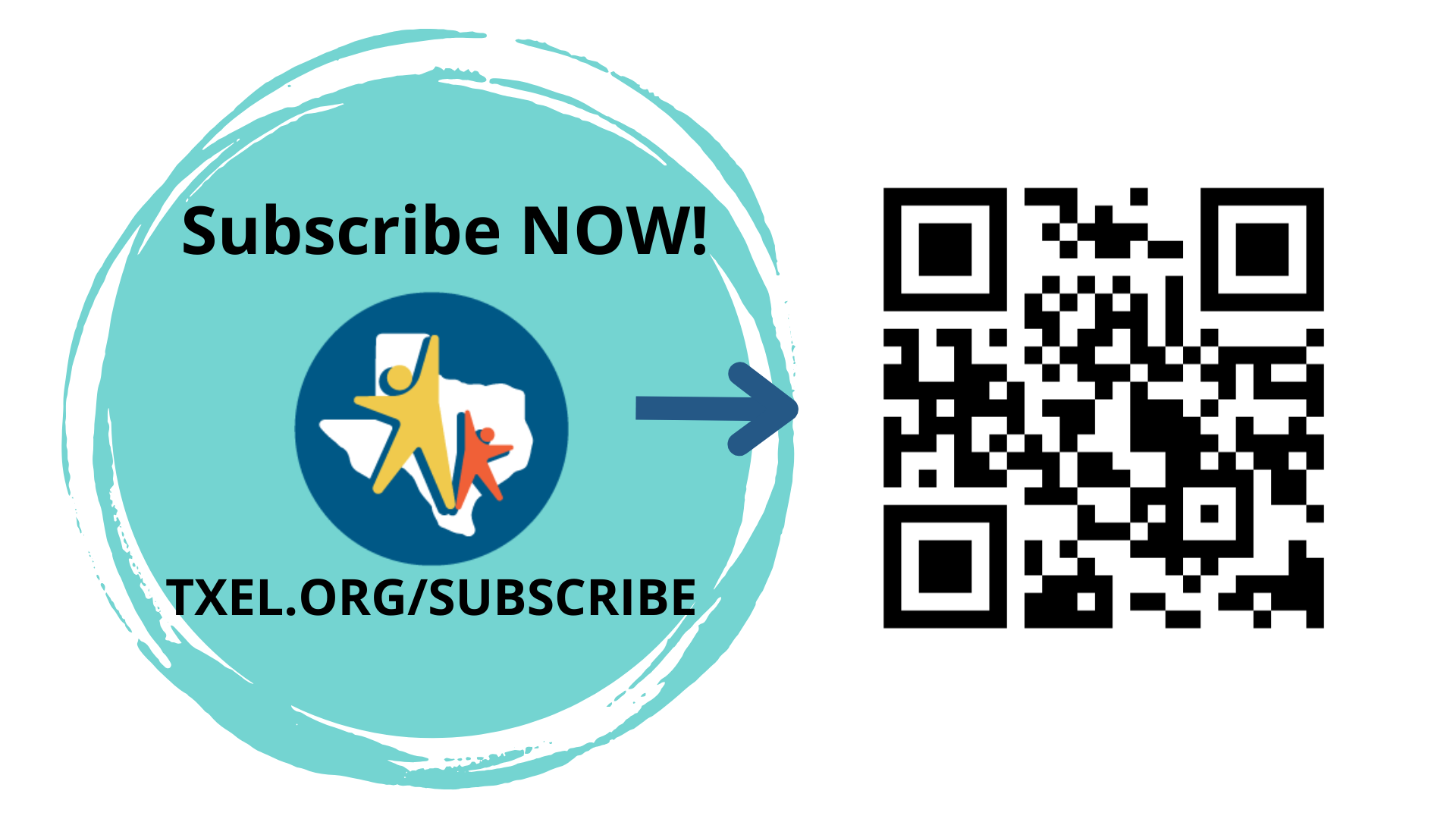 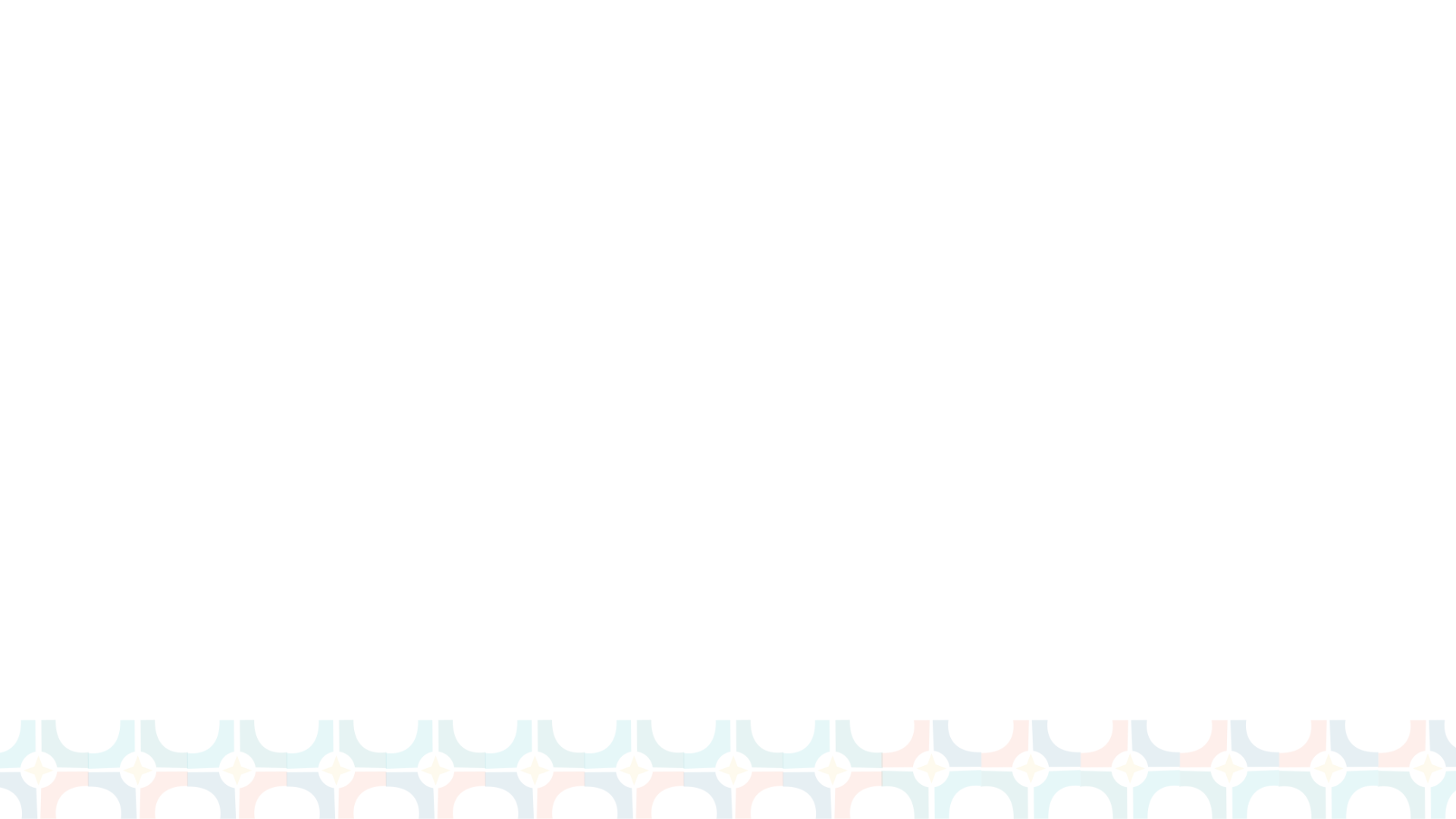 For more information, contact: titleiii.initiatives@esc20.info
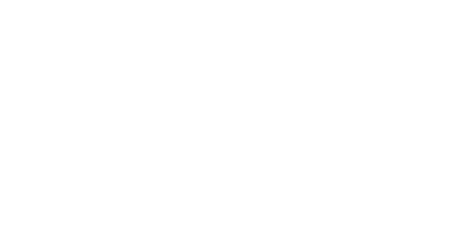 Copyright © 2025. Texas Education Agency.
[Speaker Notes: Slide 30]